Economy of Iceland
Powerpoint charts
2016
Economy of Iceland
1 Country and people
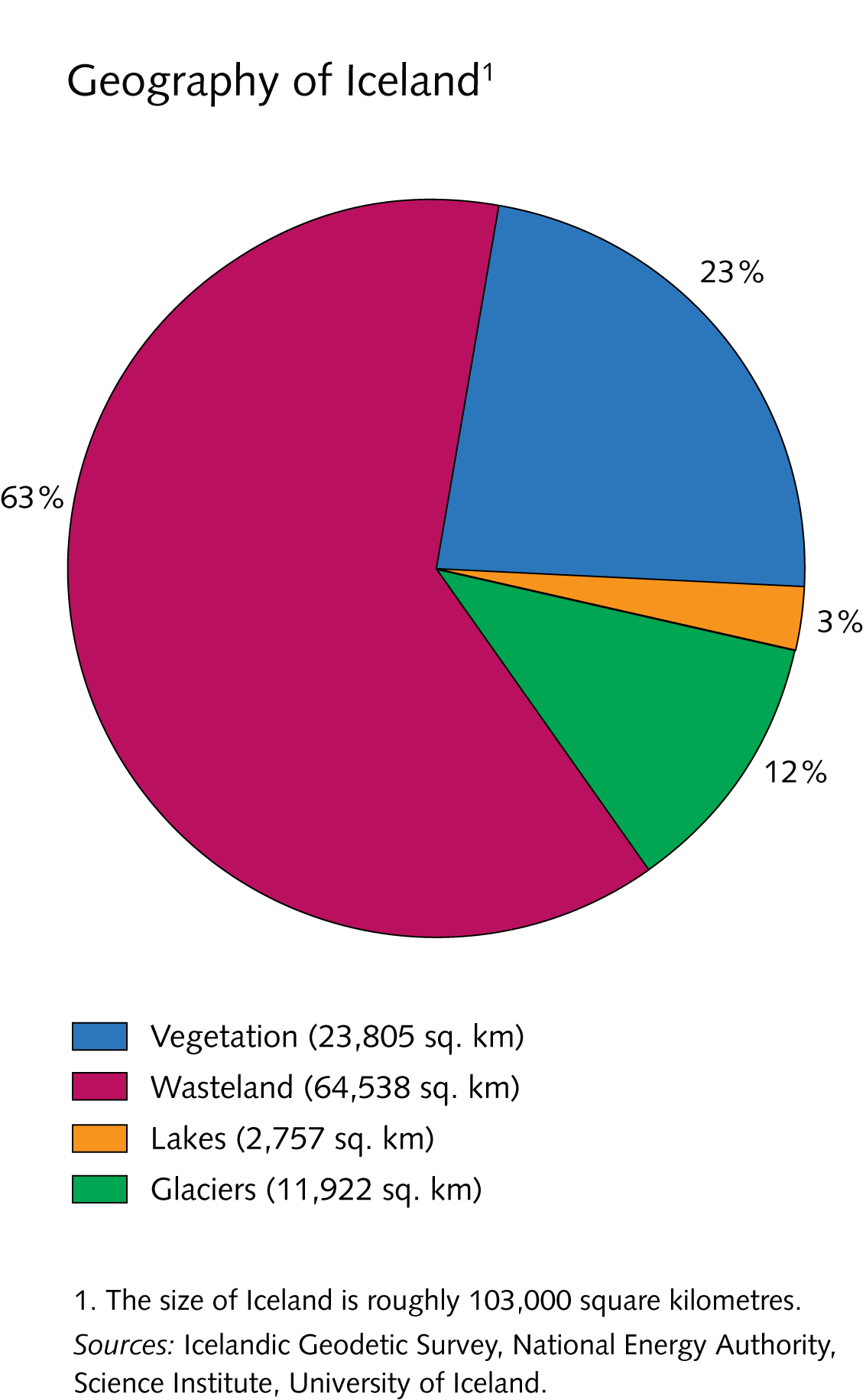 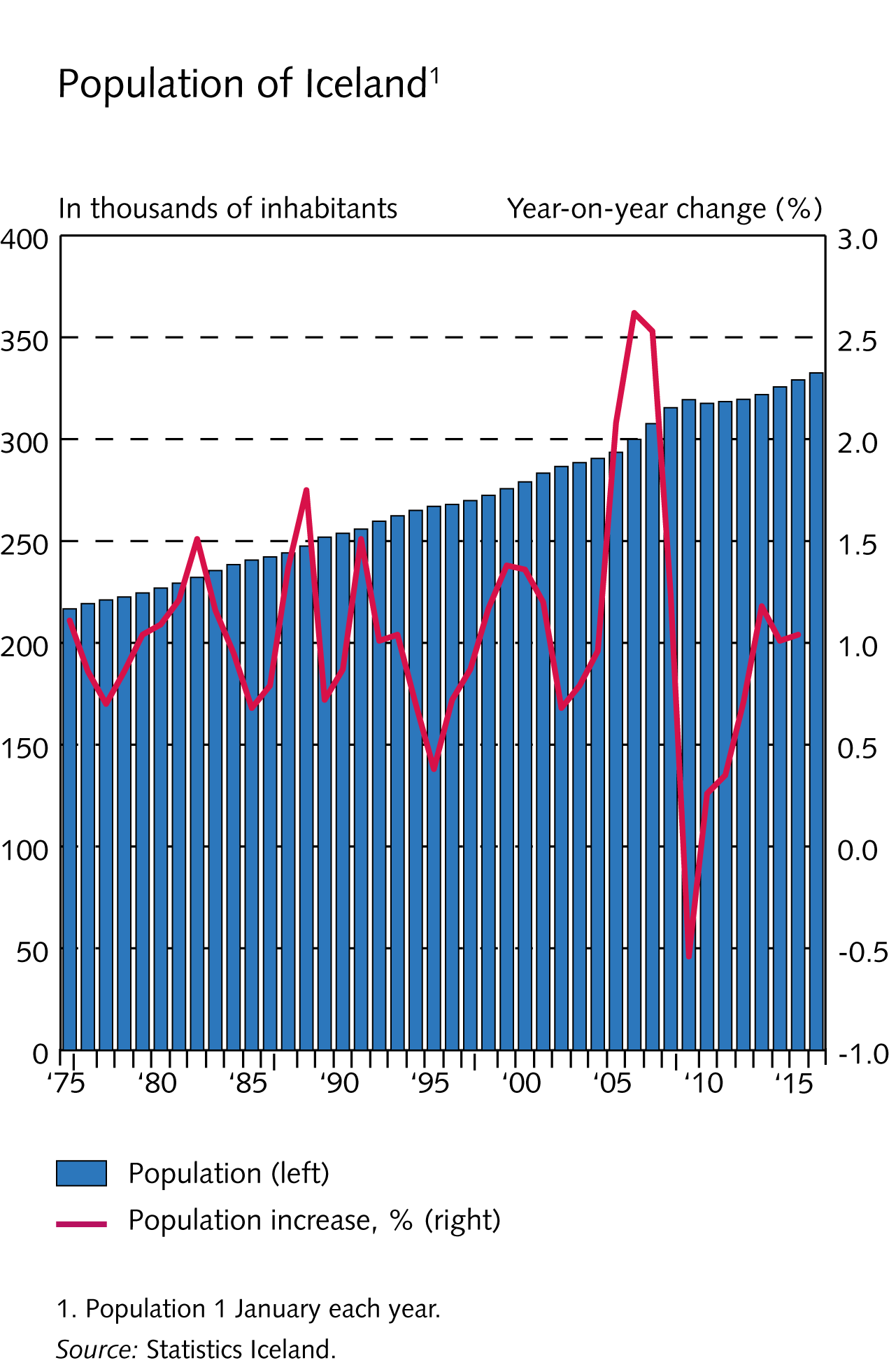 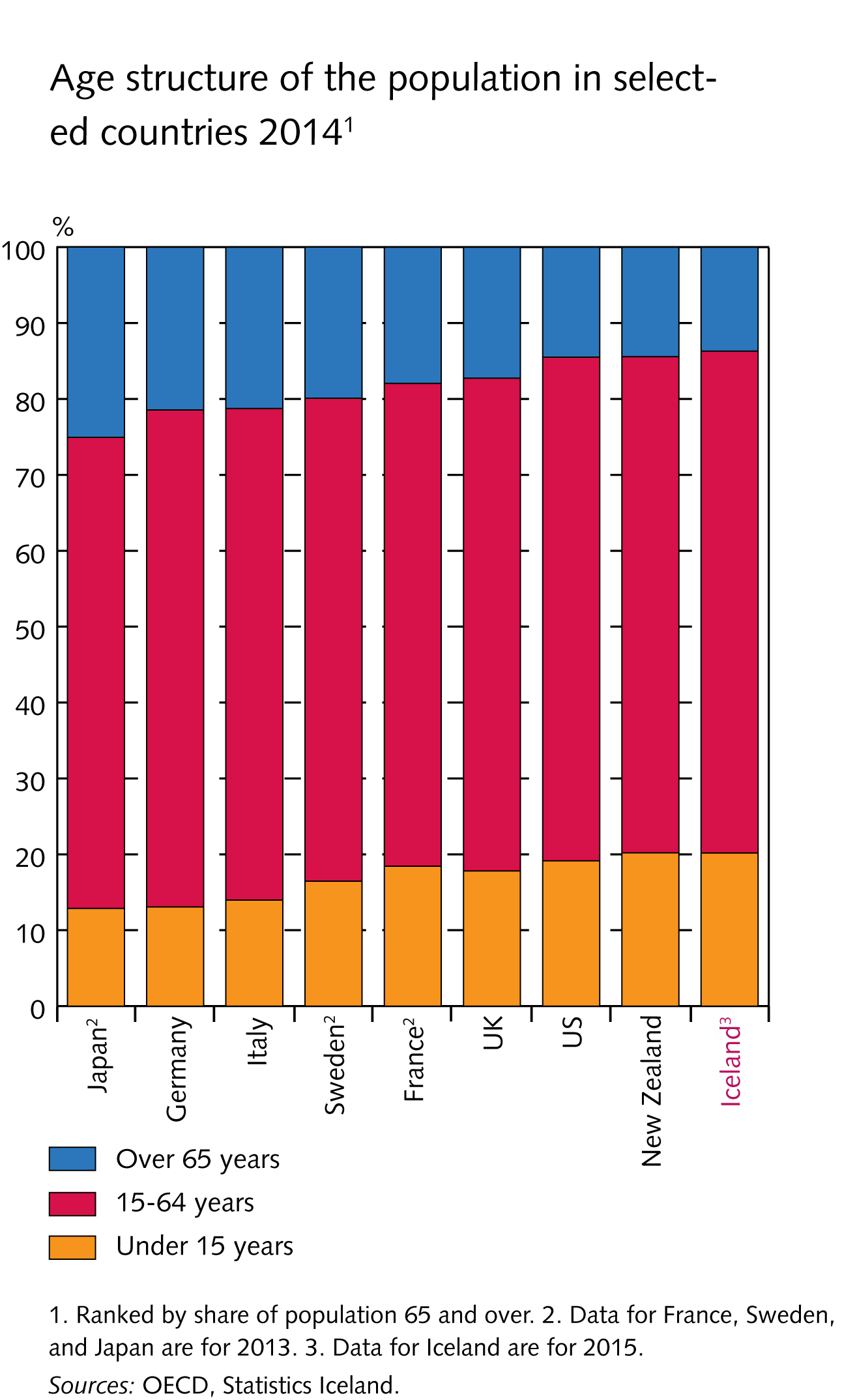 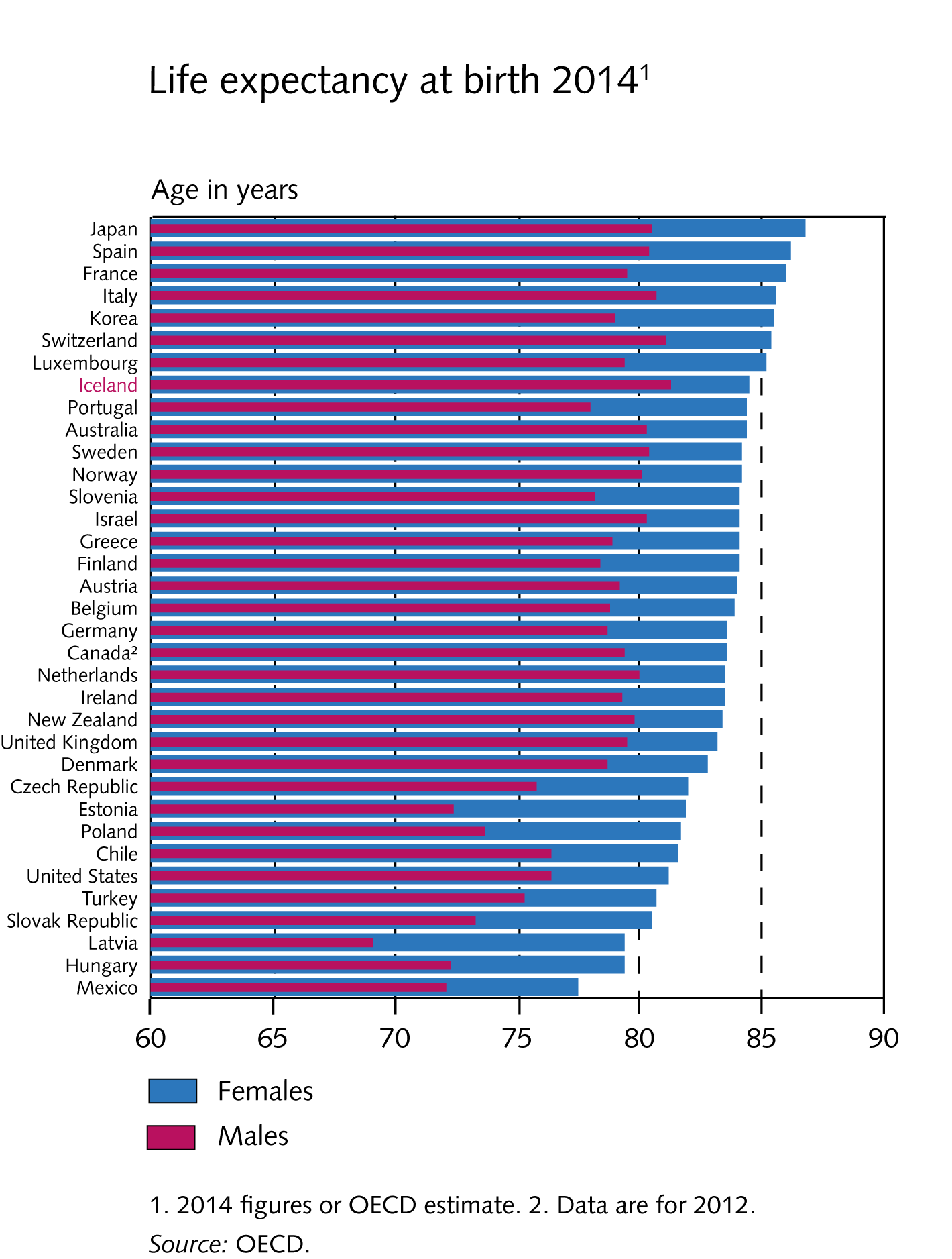 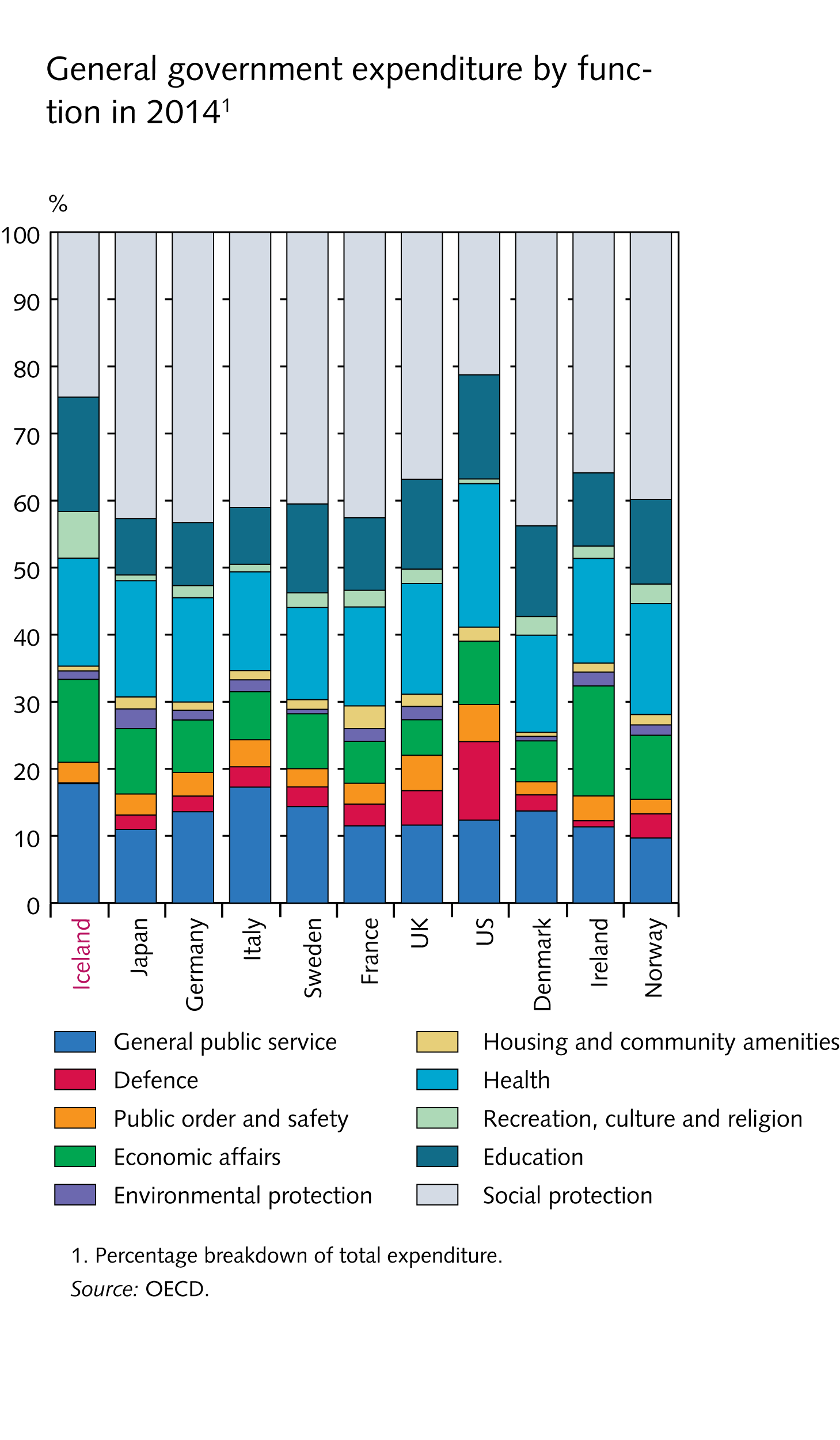 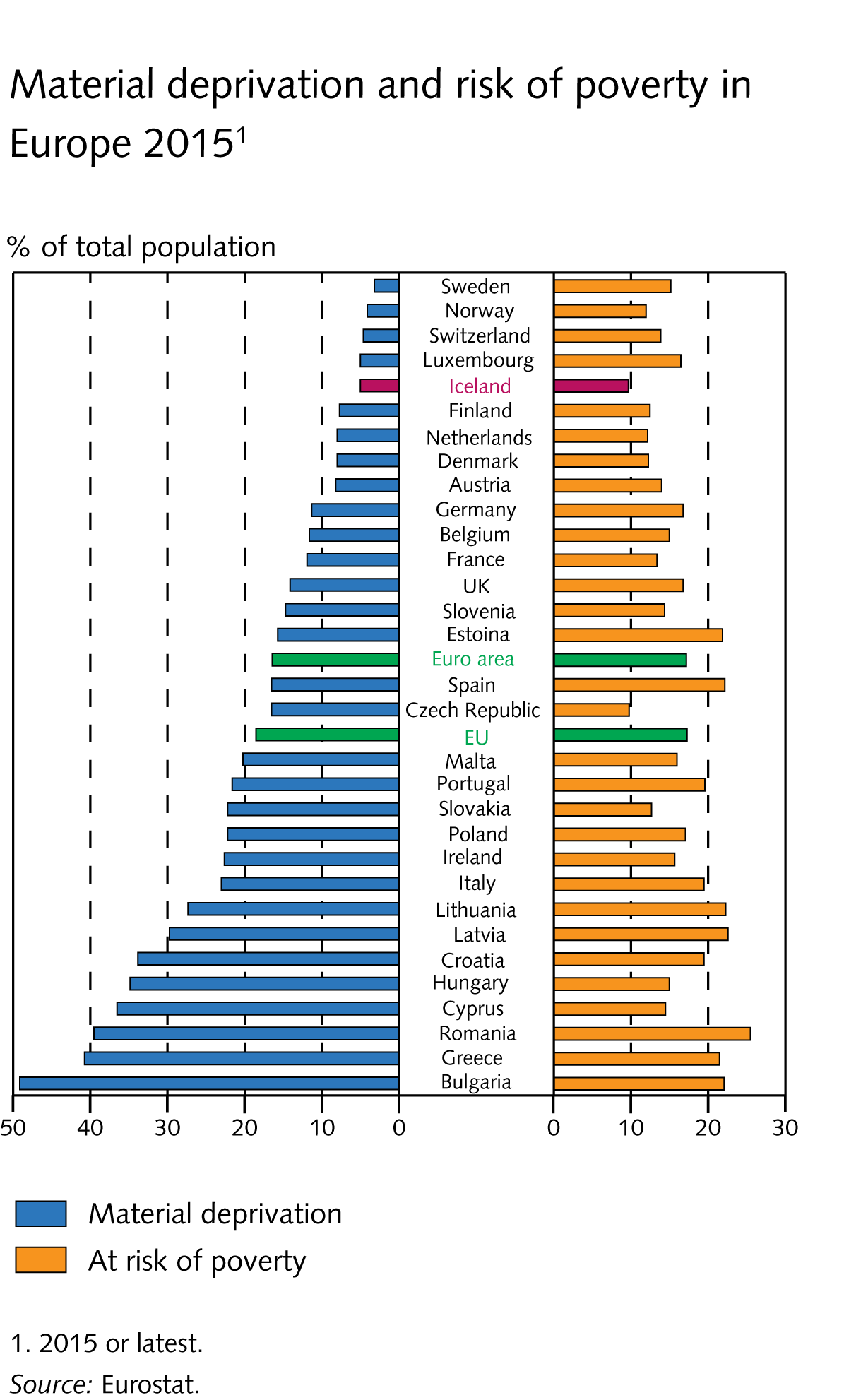 Economy of Iceland
2 Structure of the economy
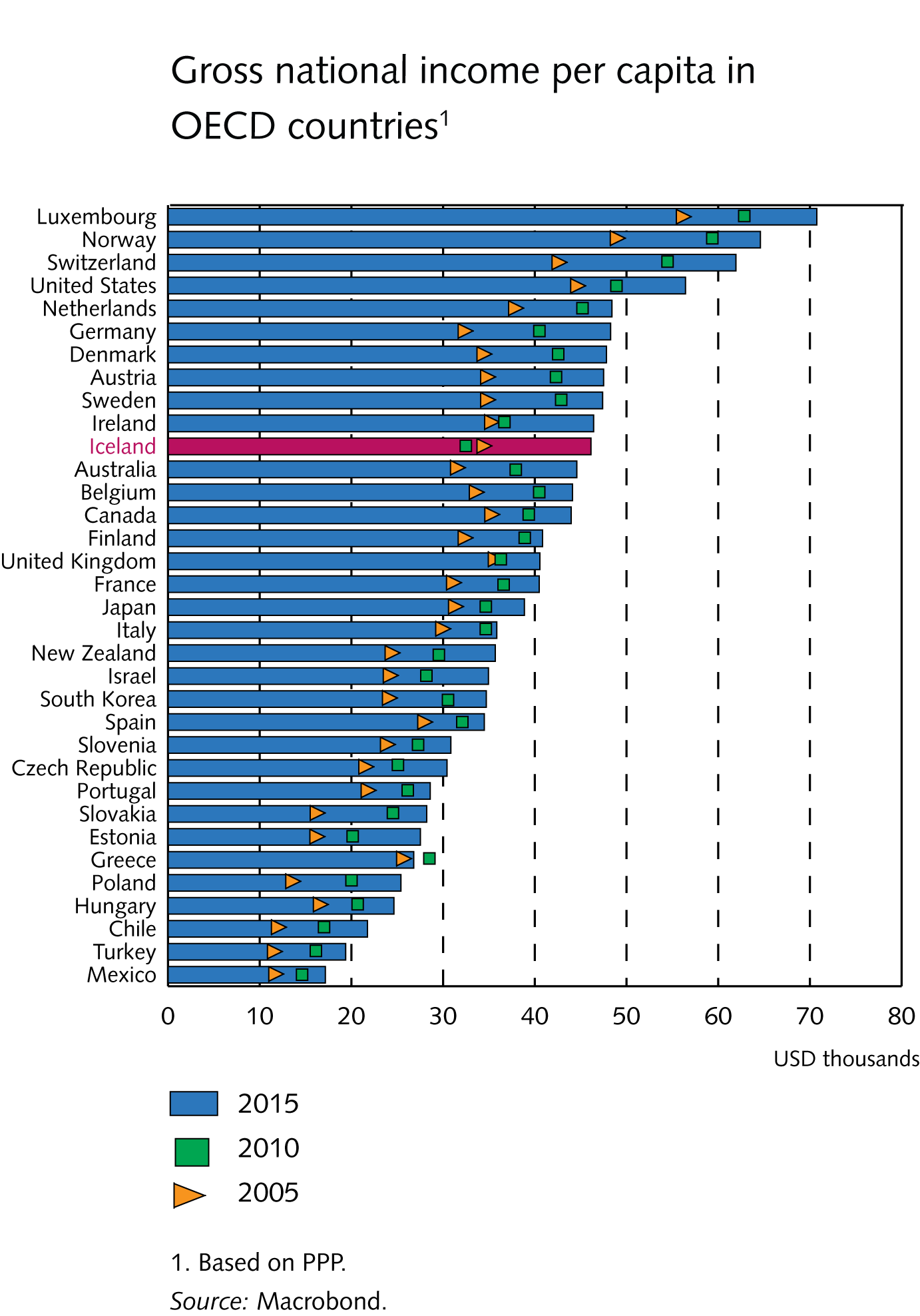 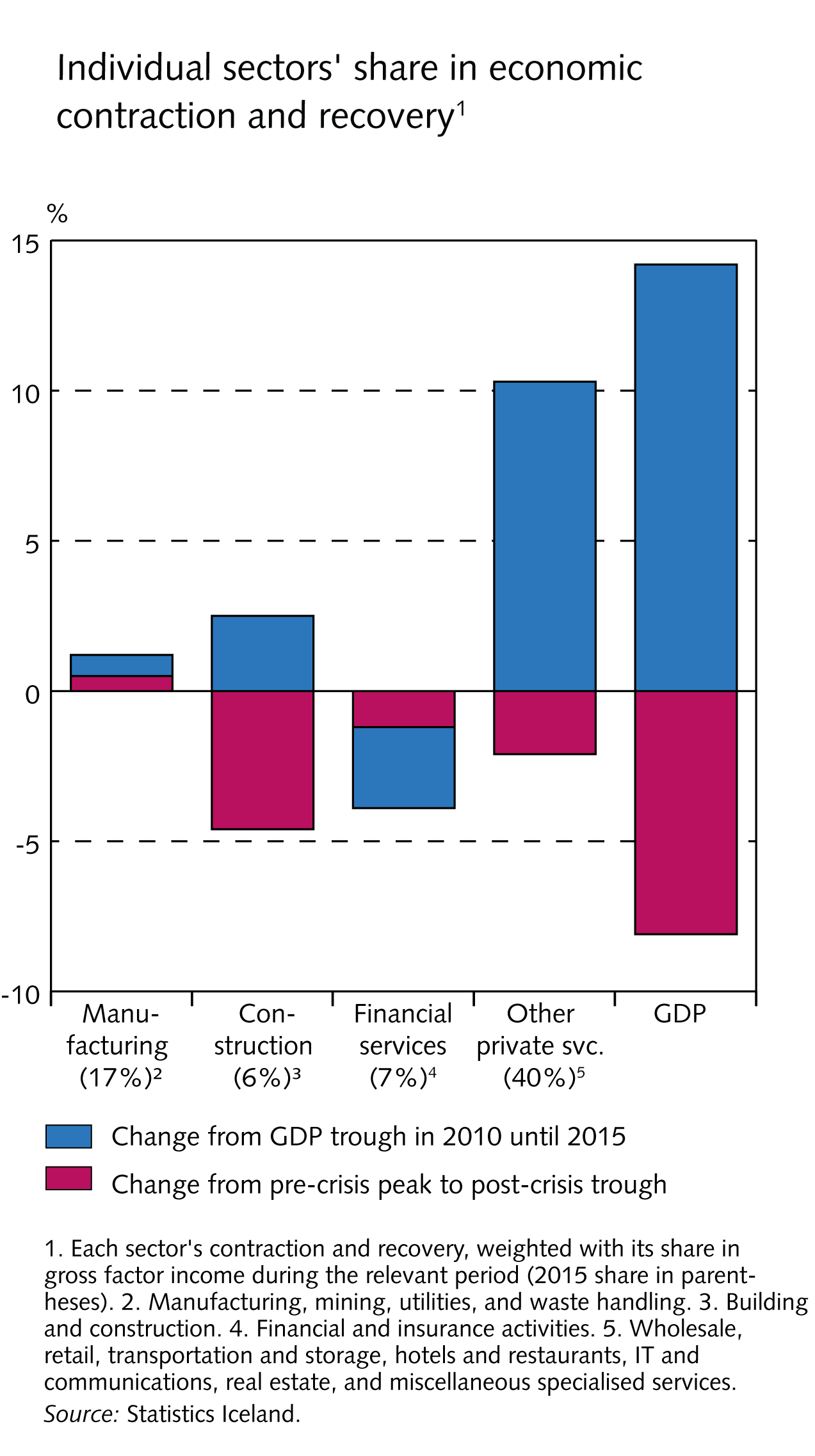 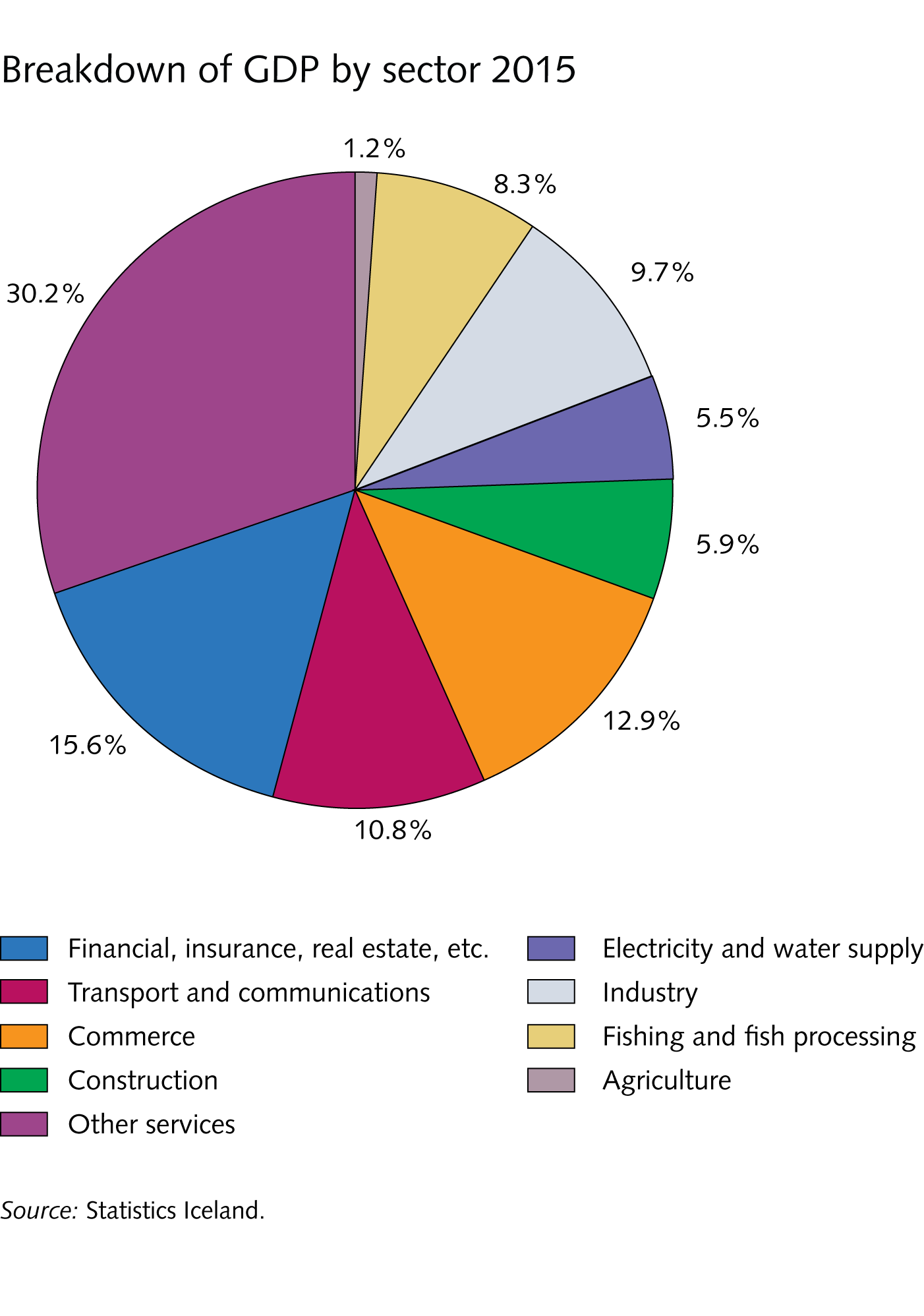 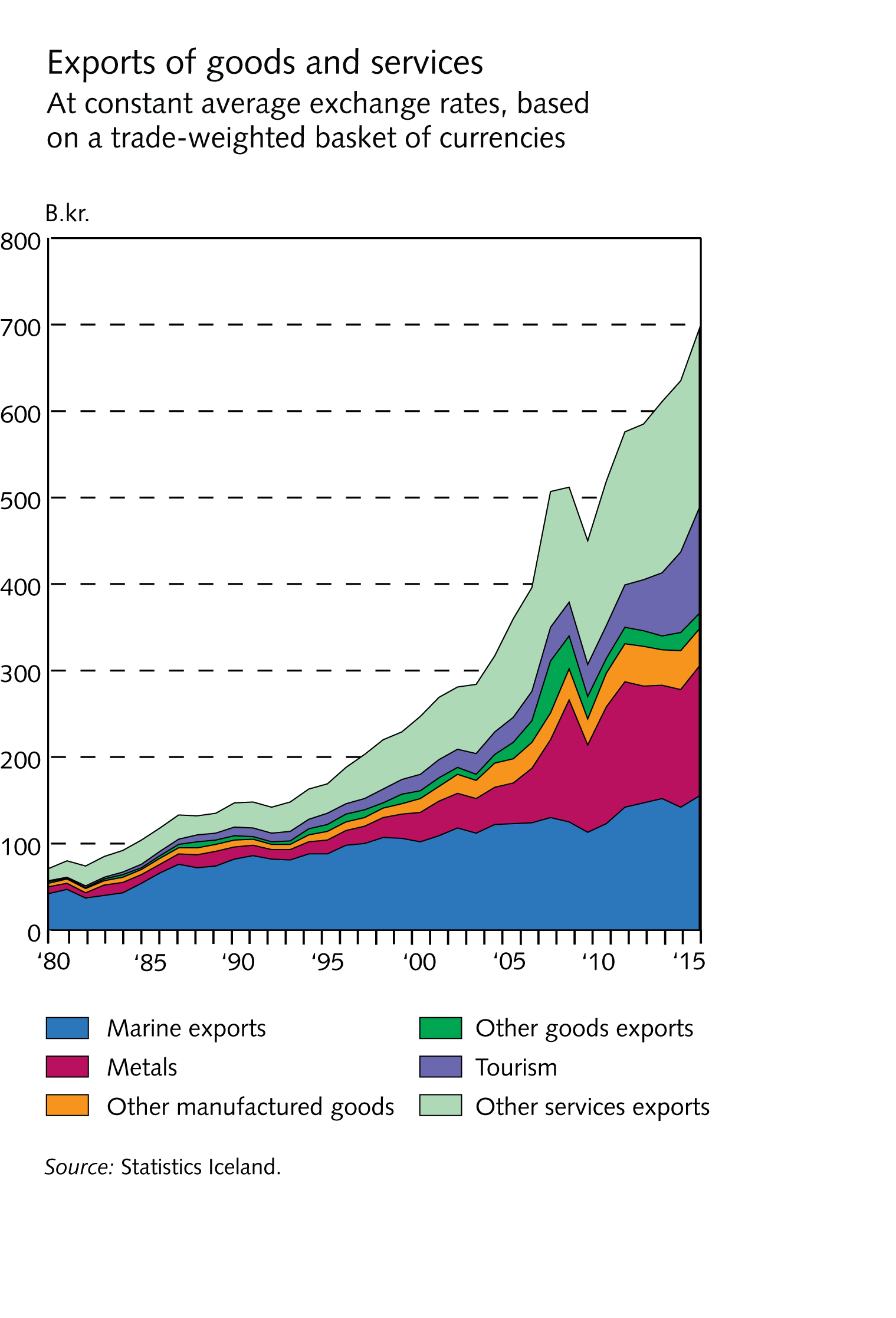 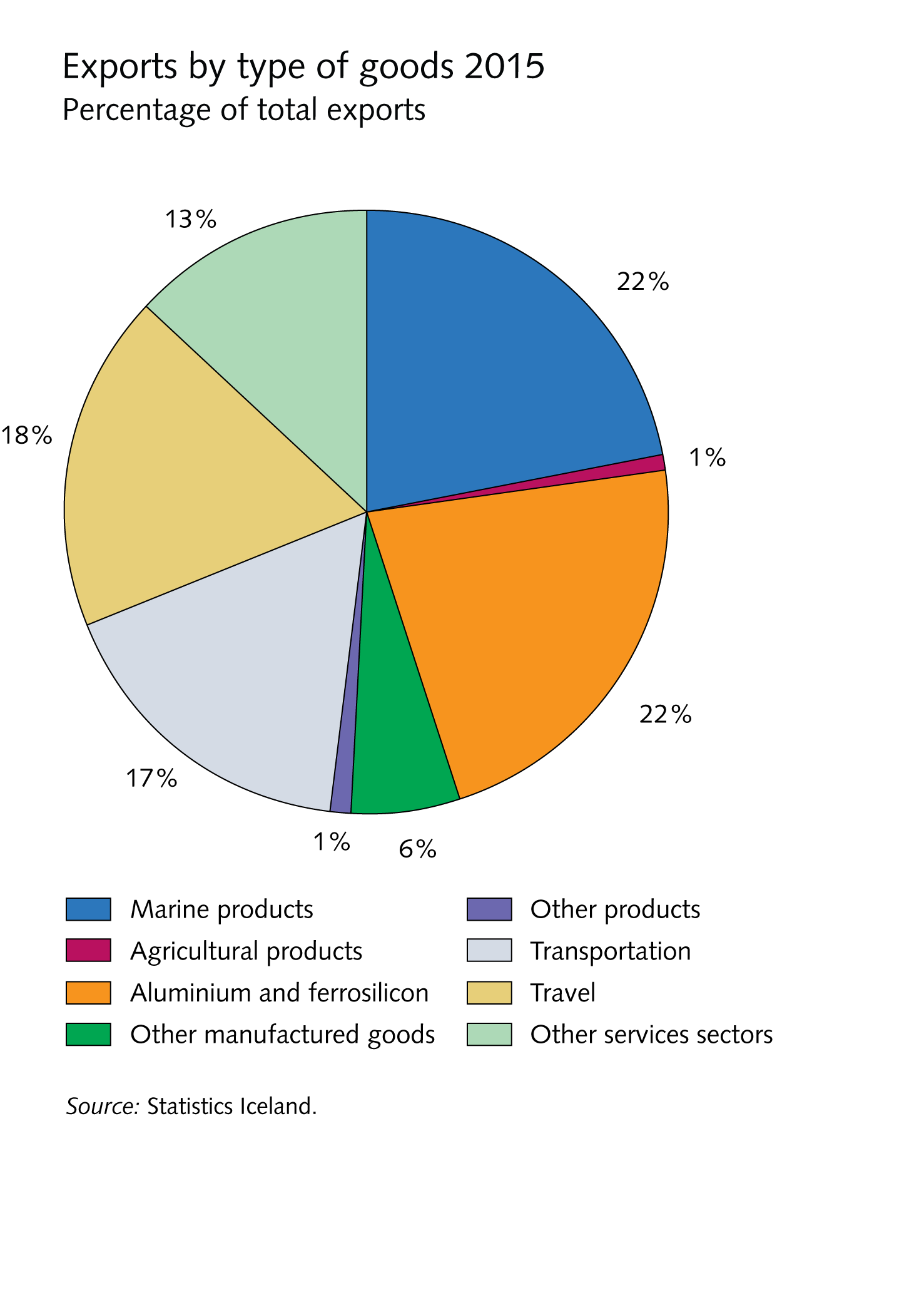 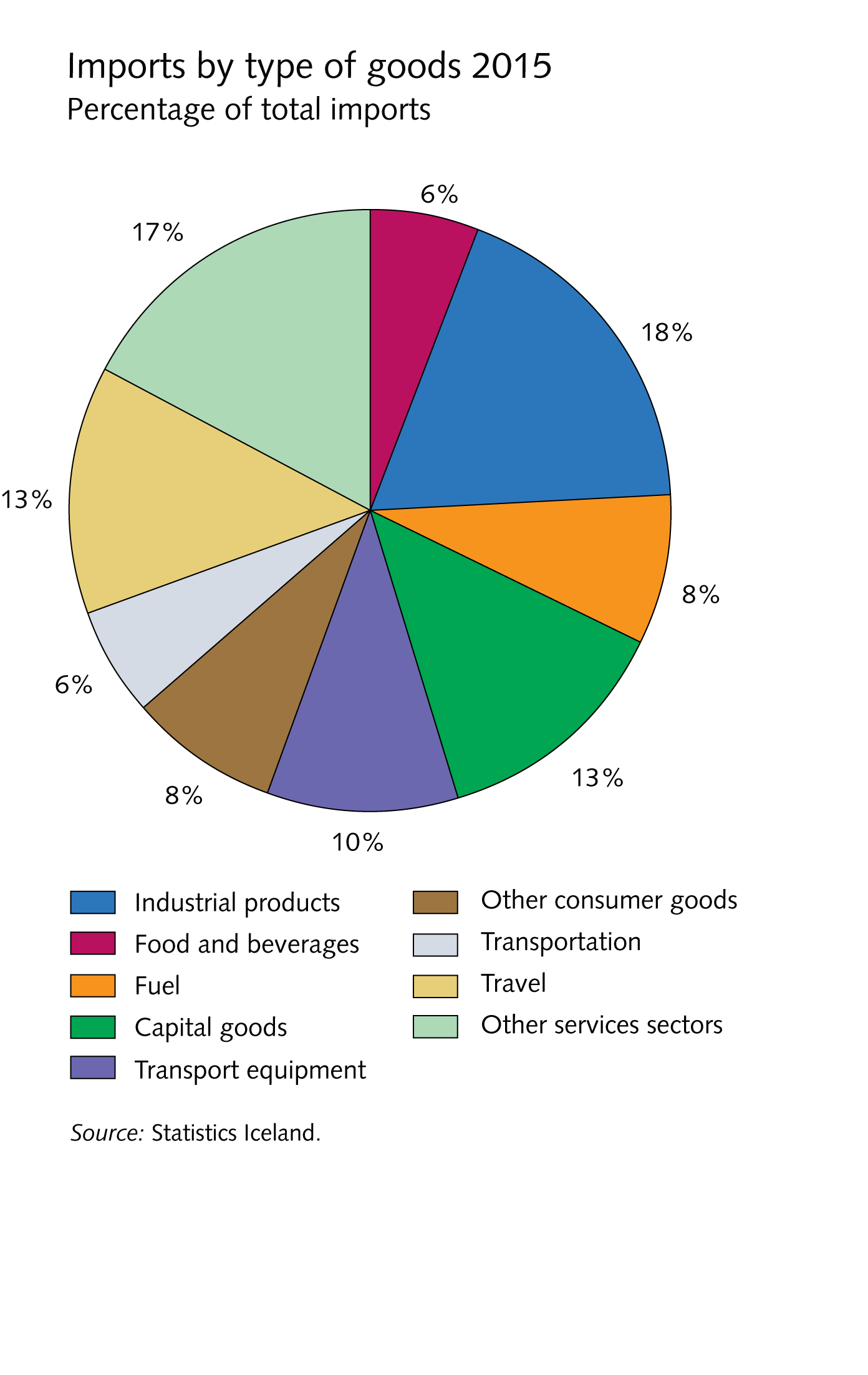 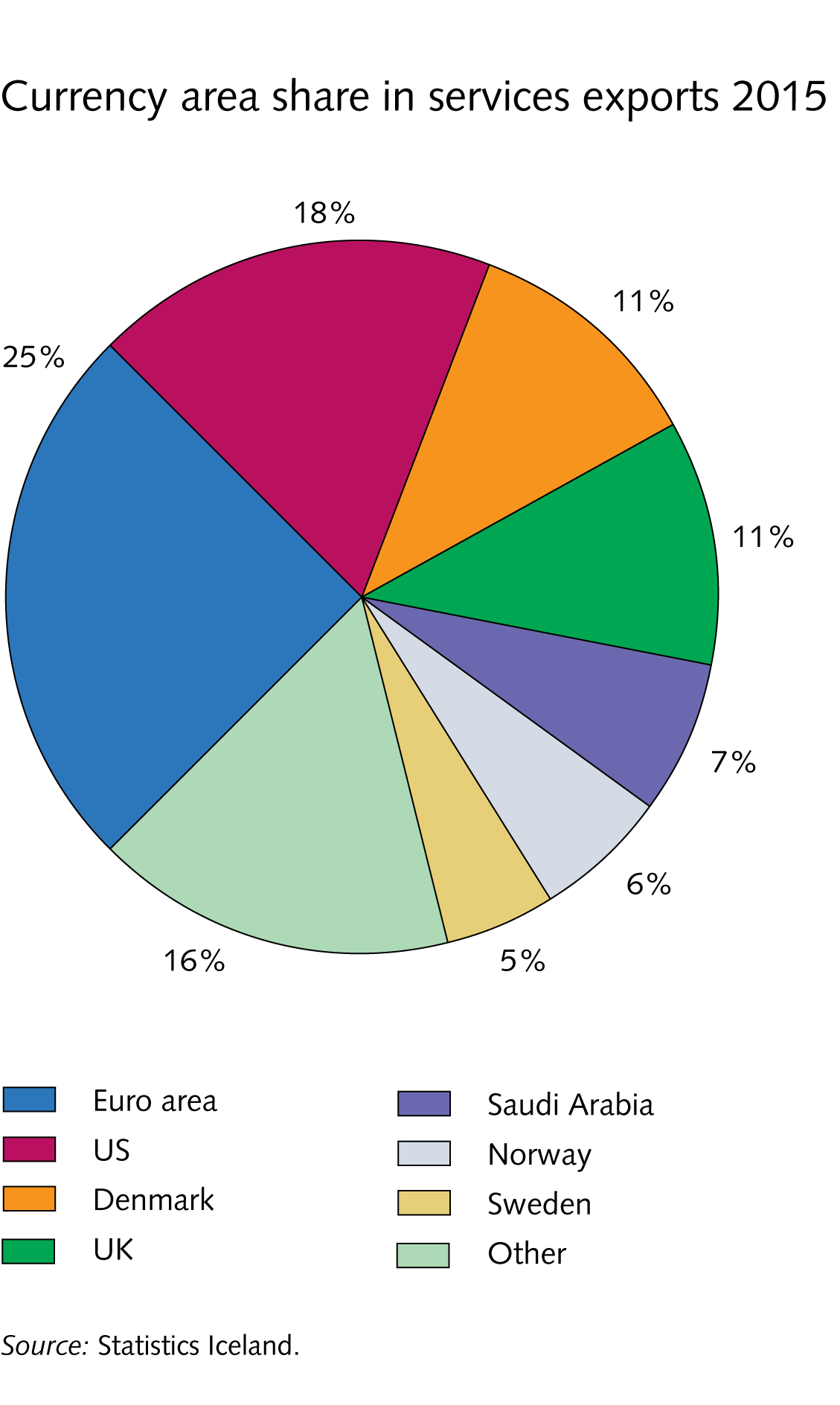 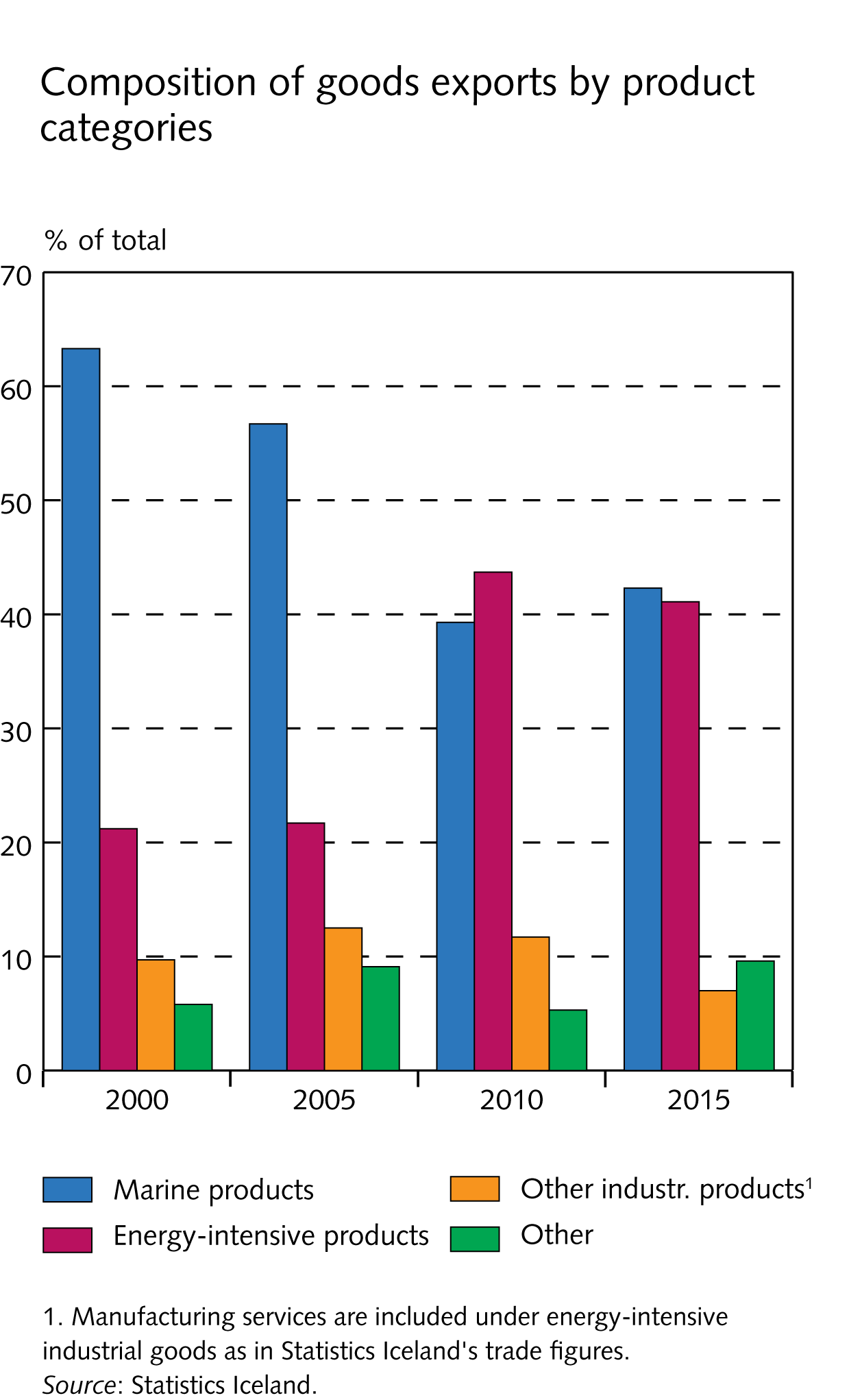 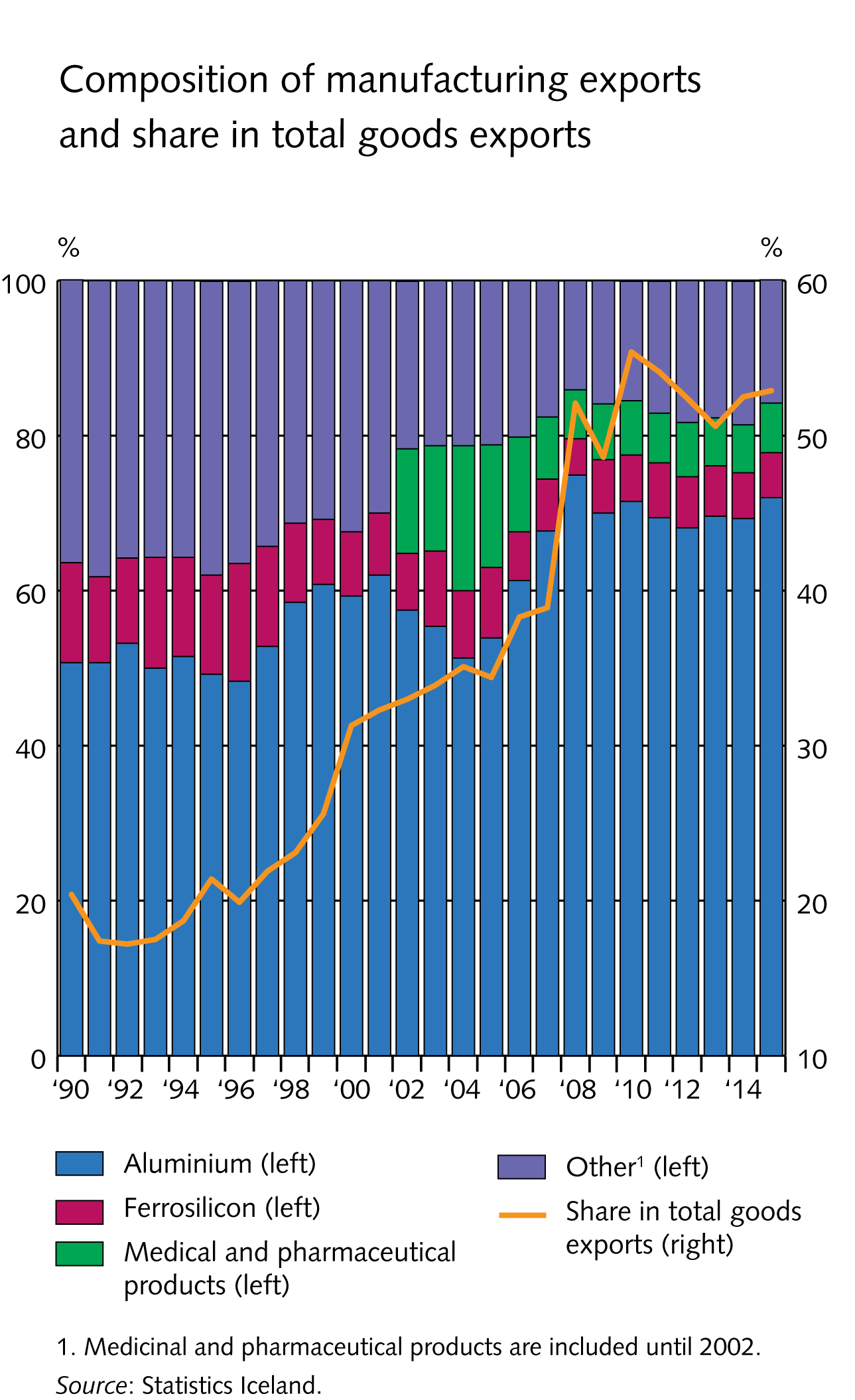 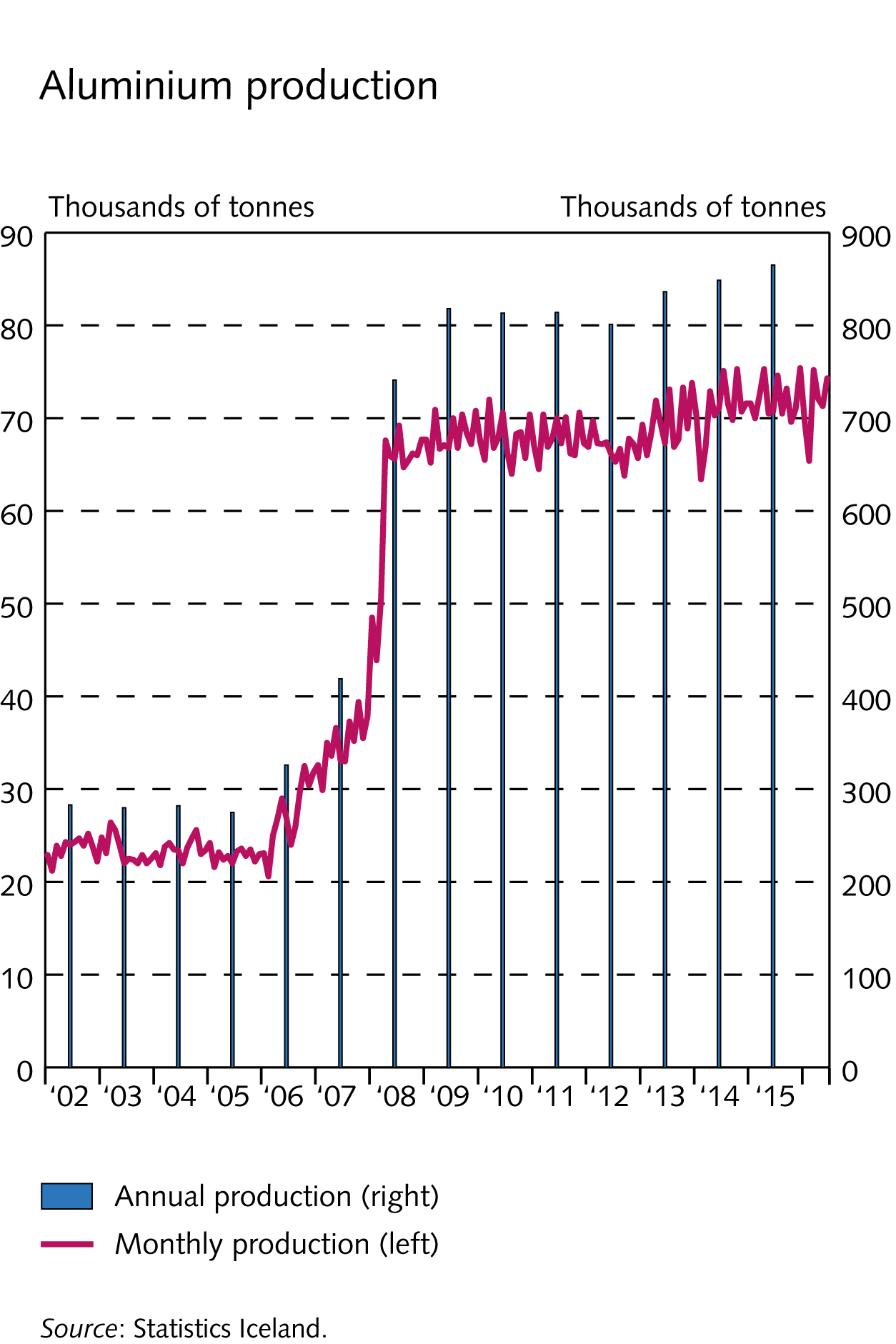 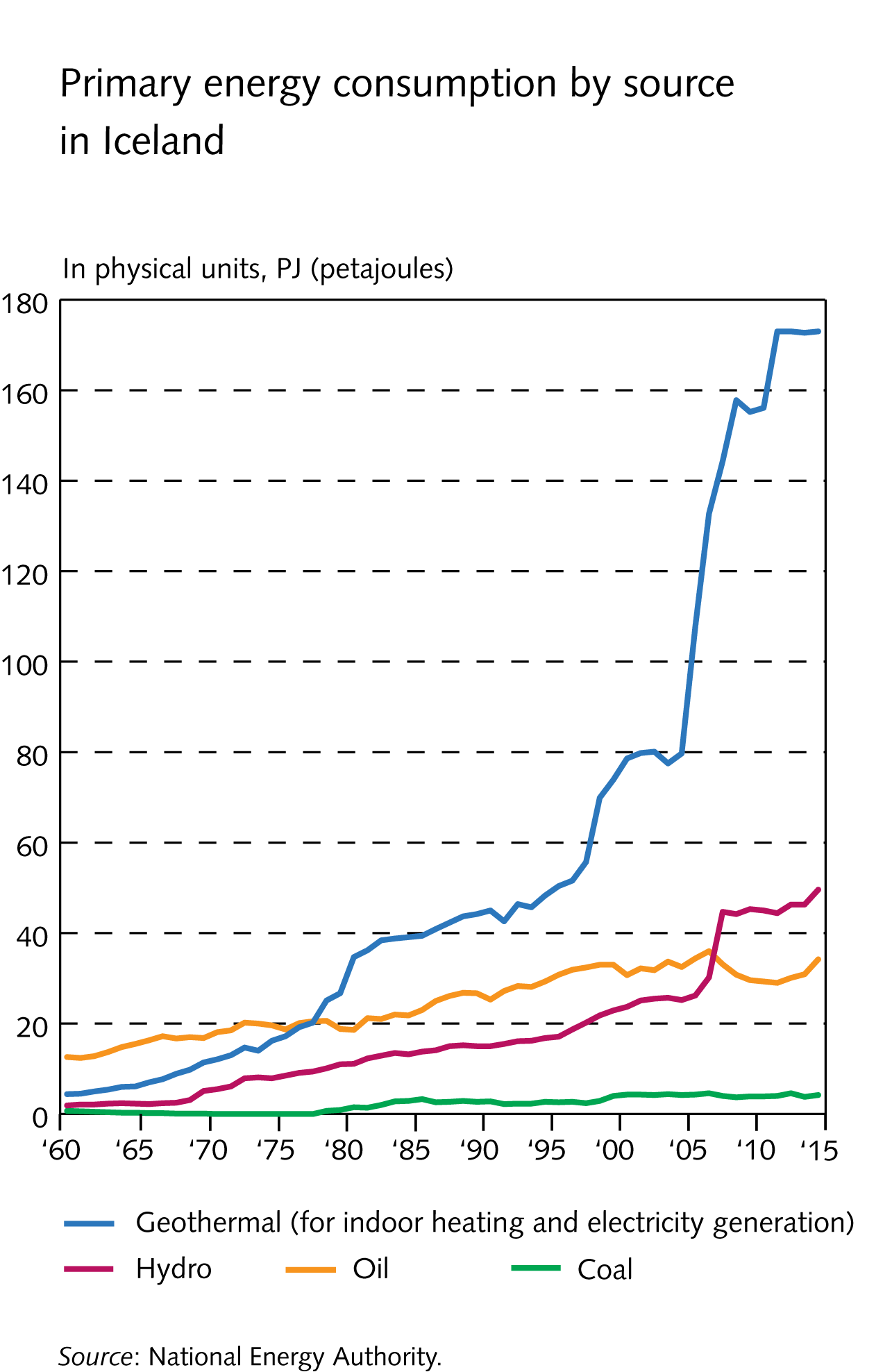 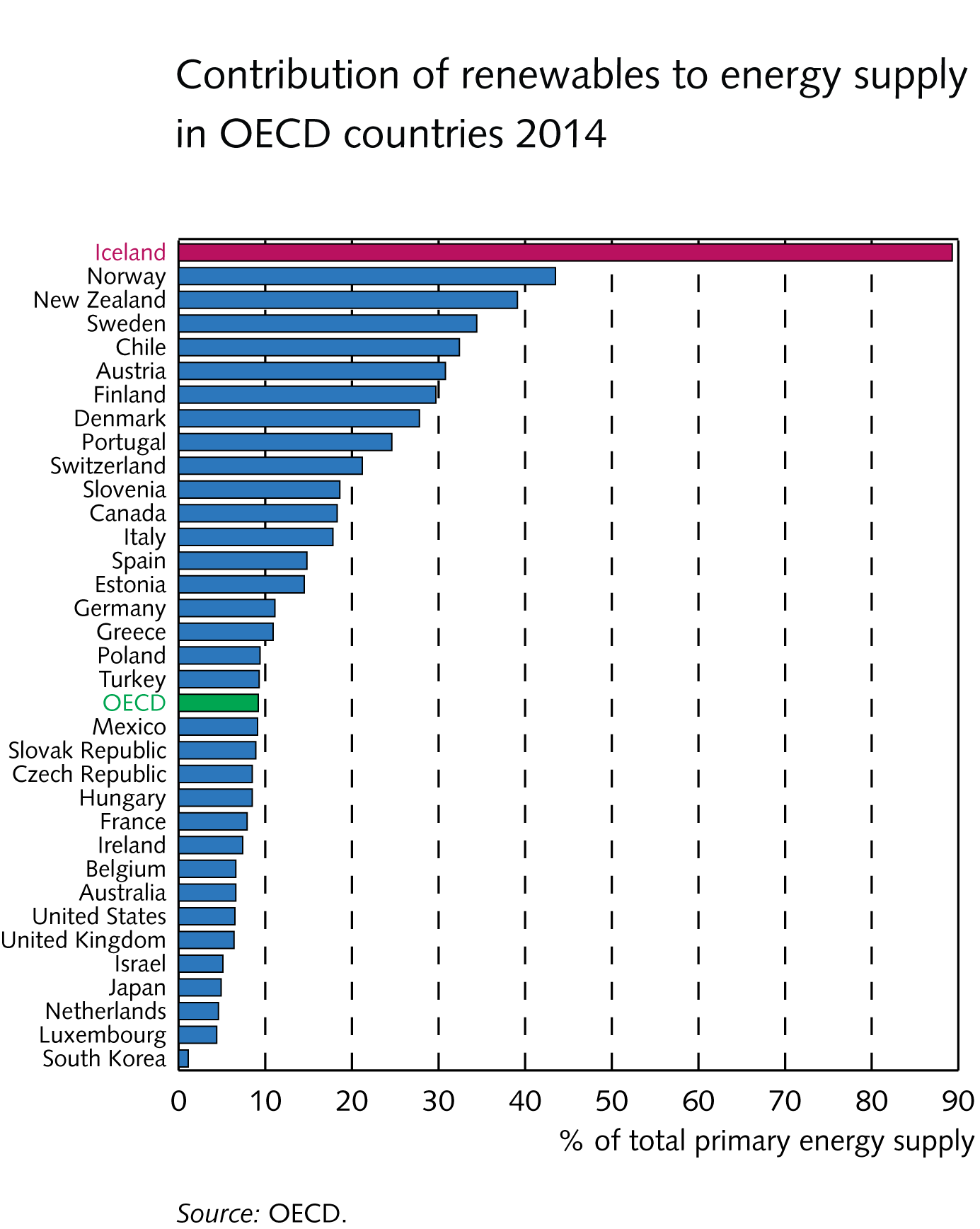 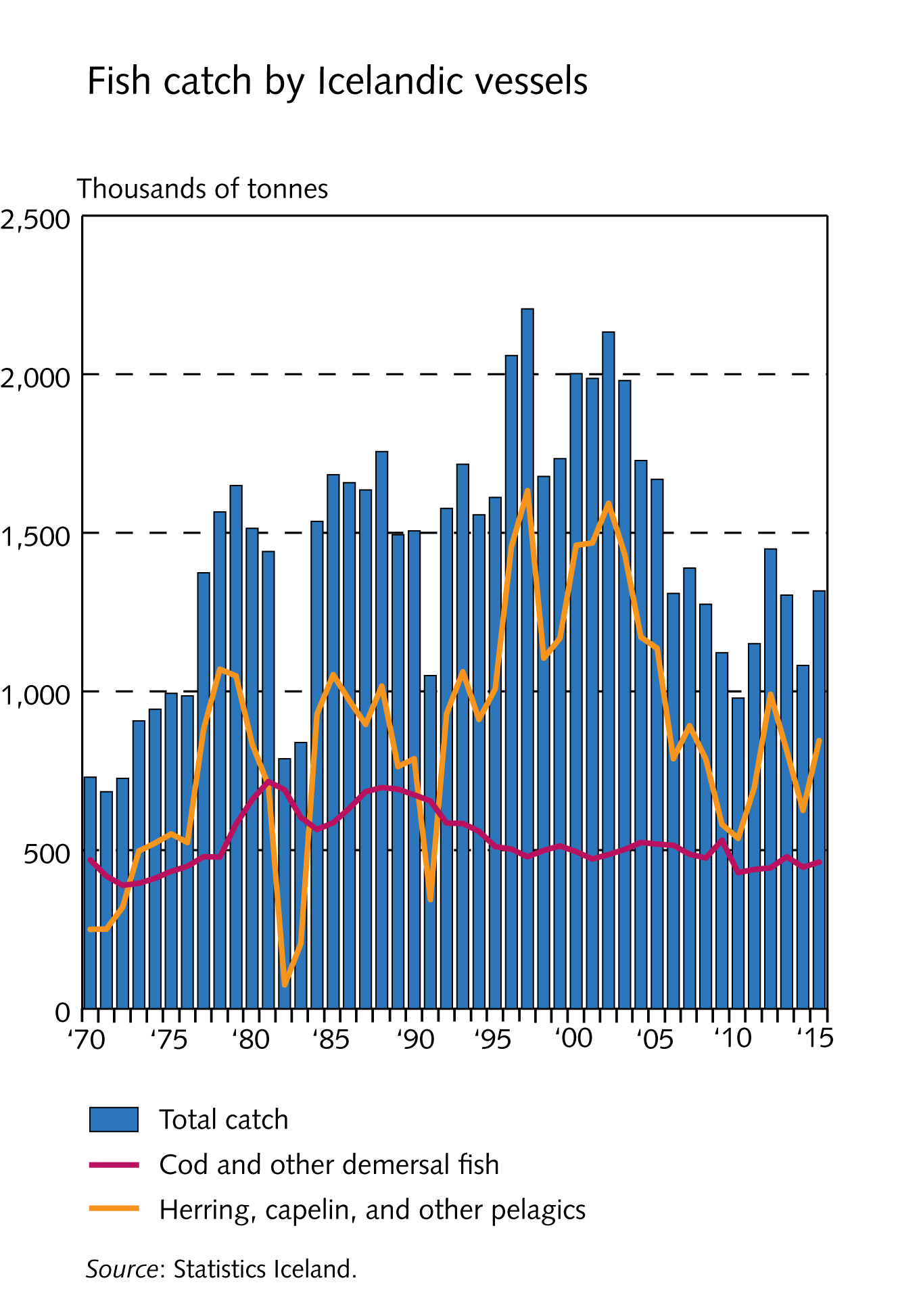 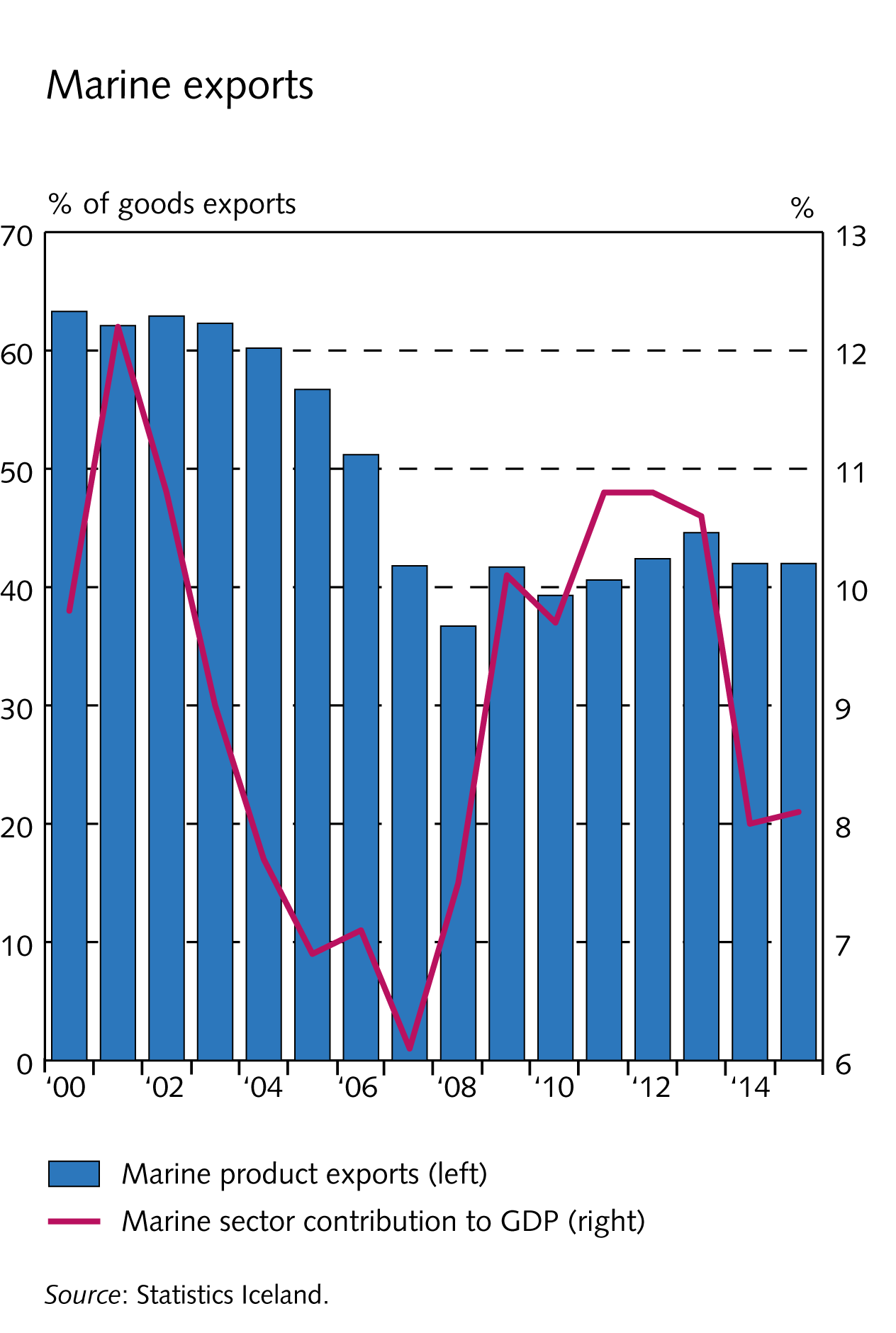 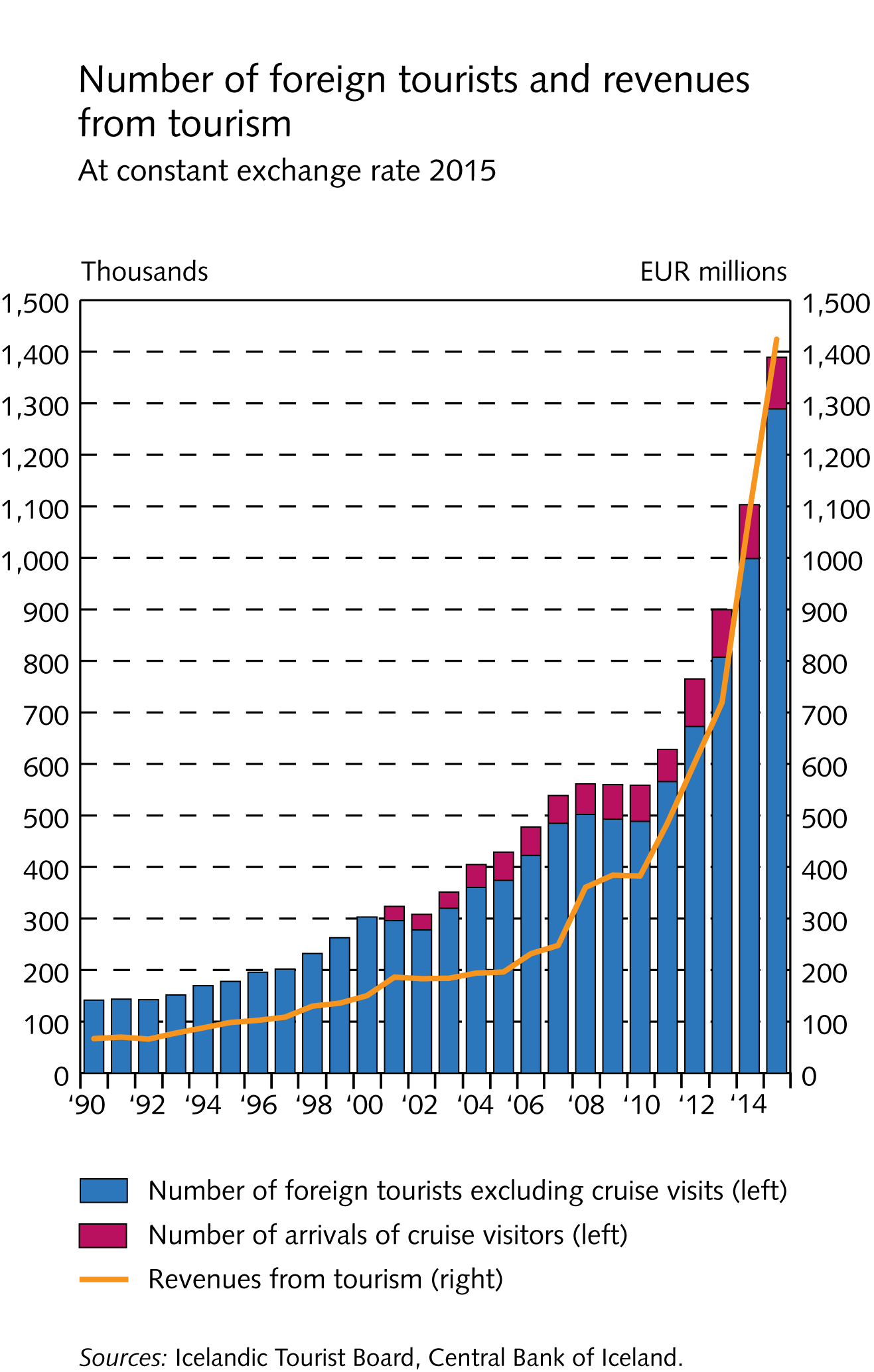 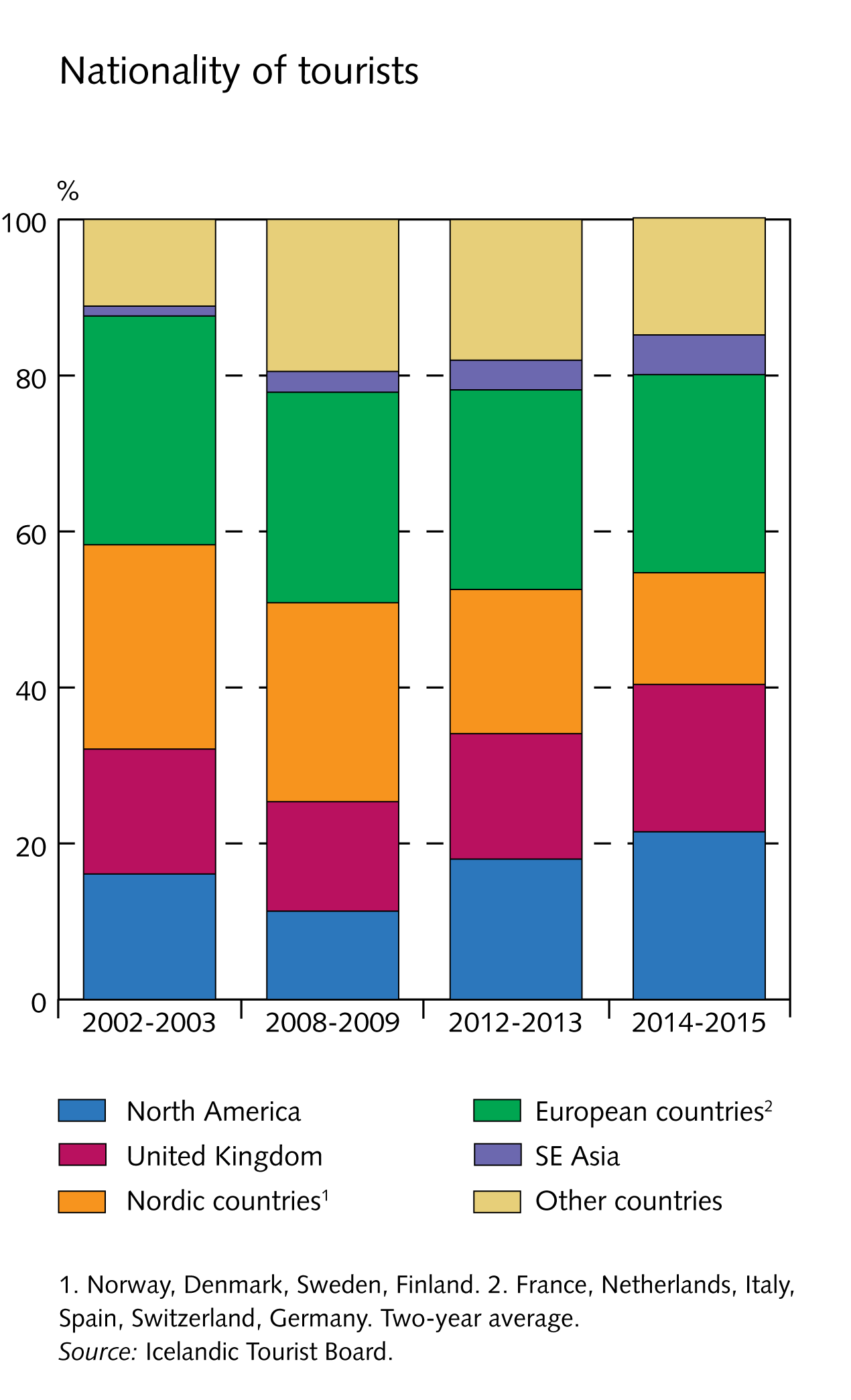 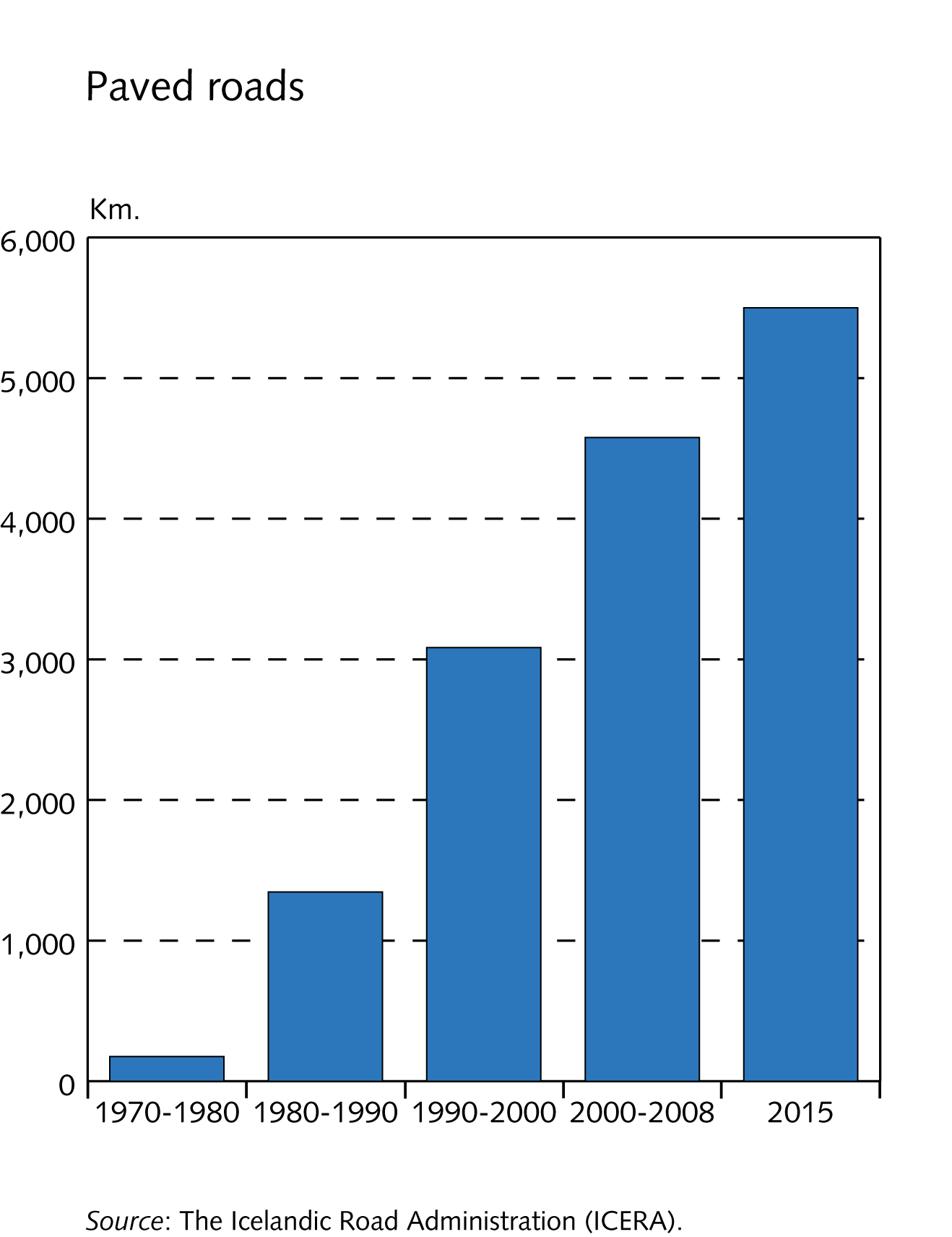 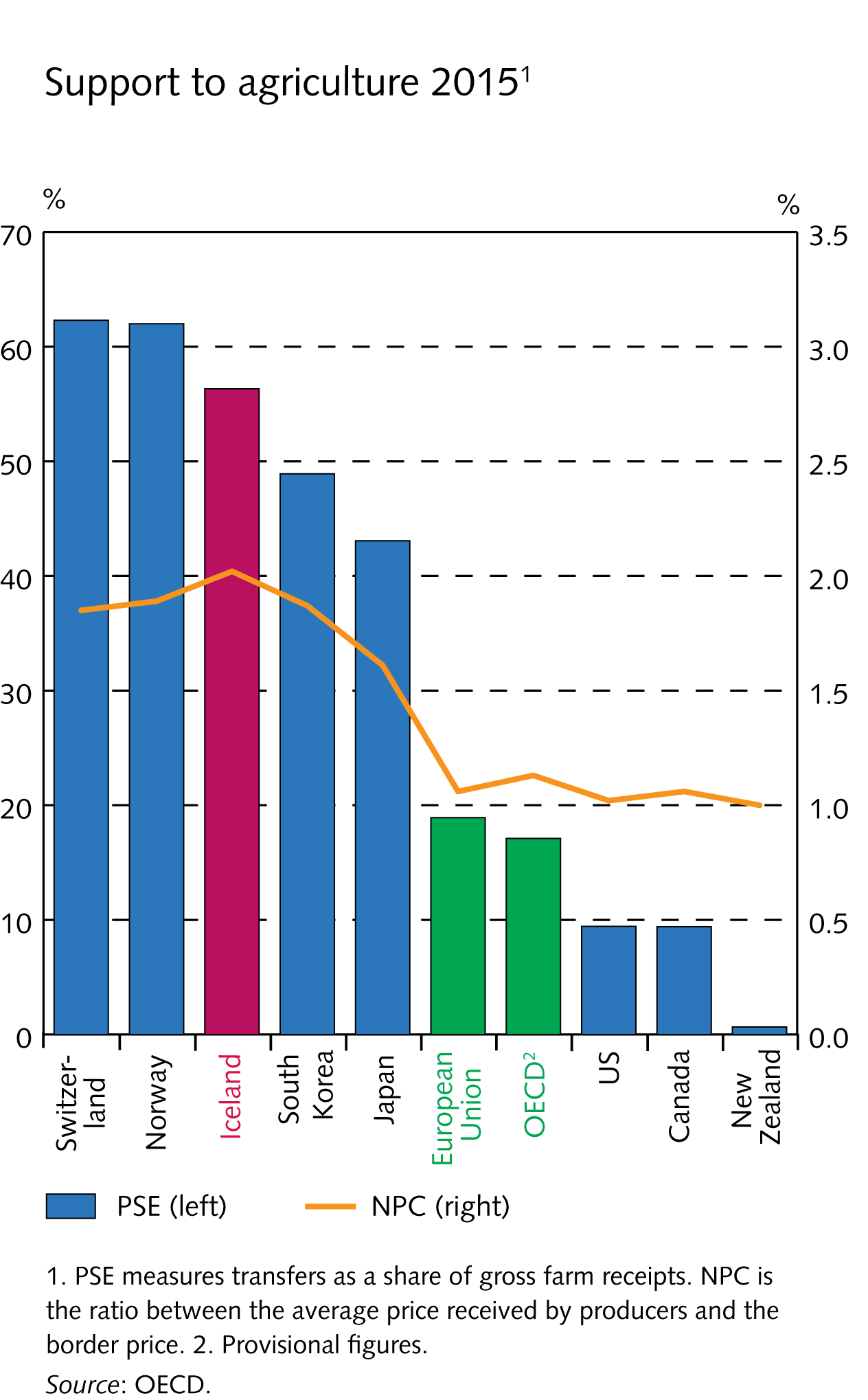 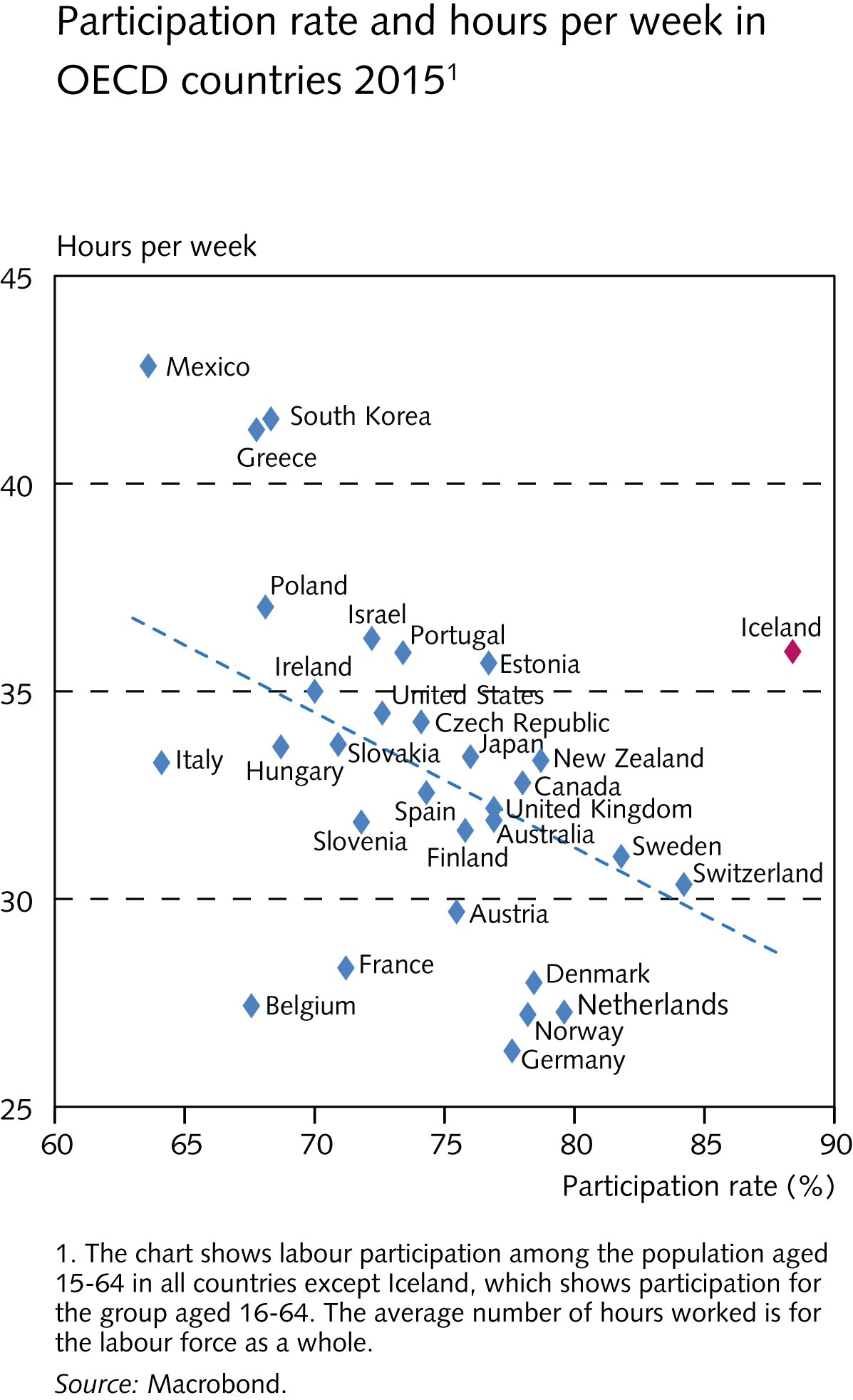 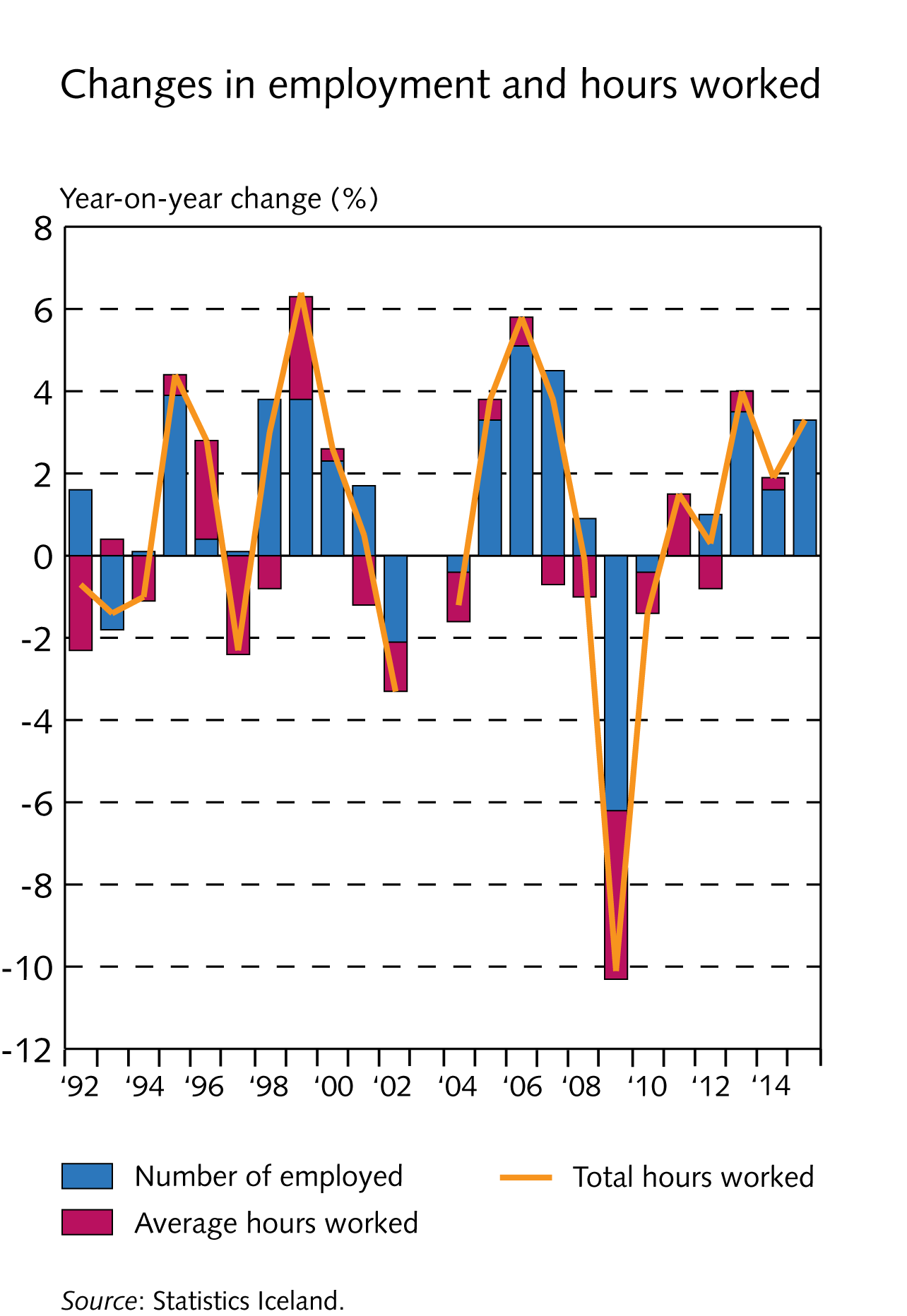 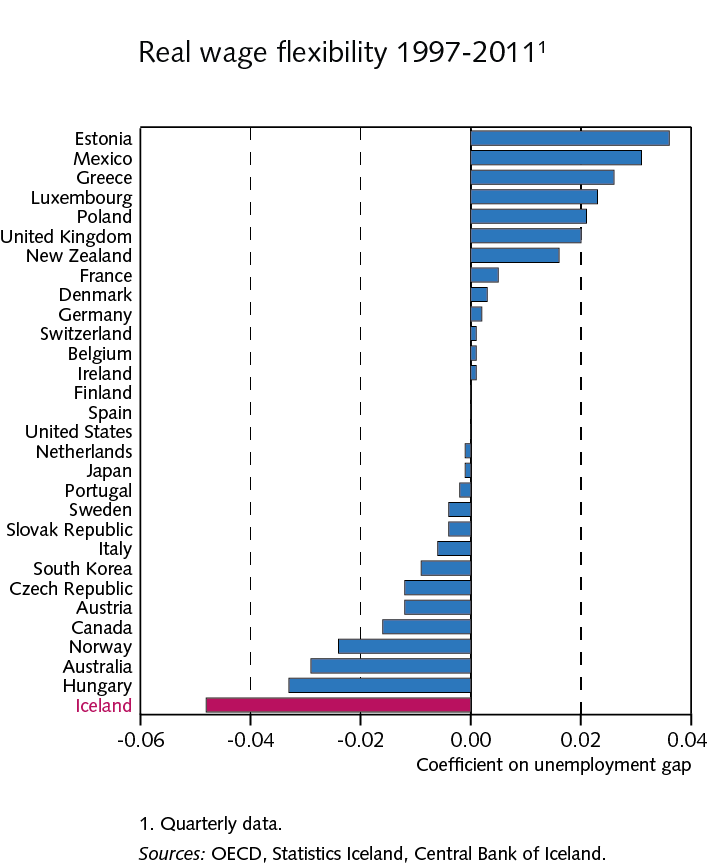 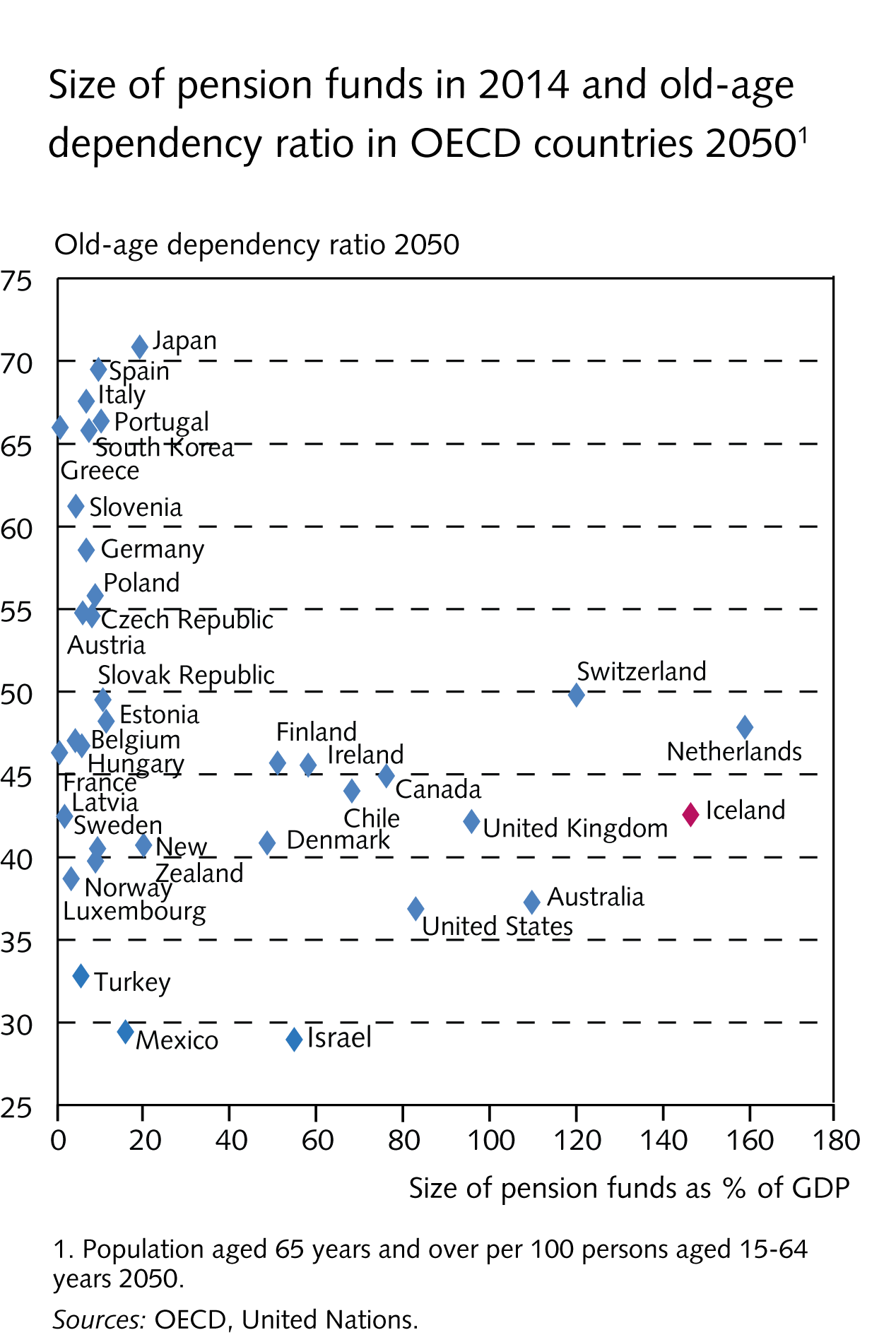 Economy of Iceland
3 Financial system
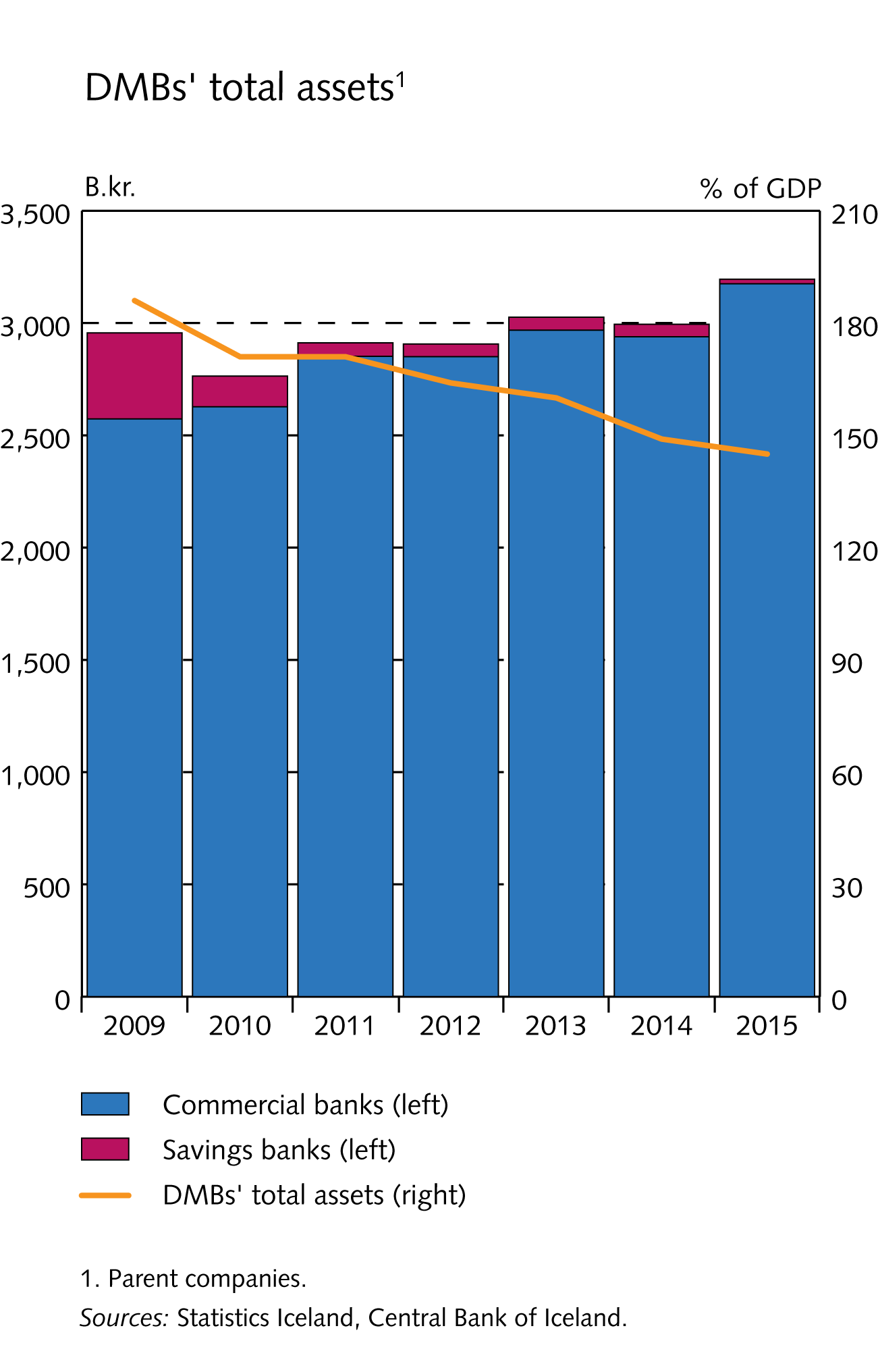 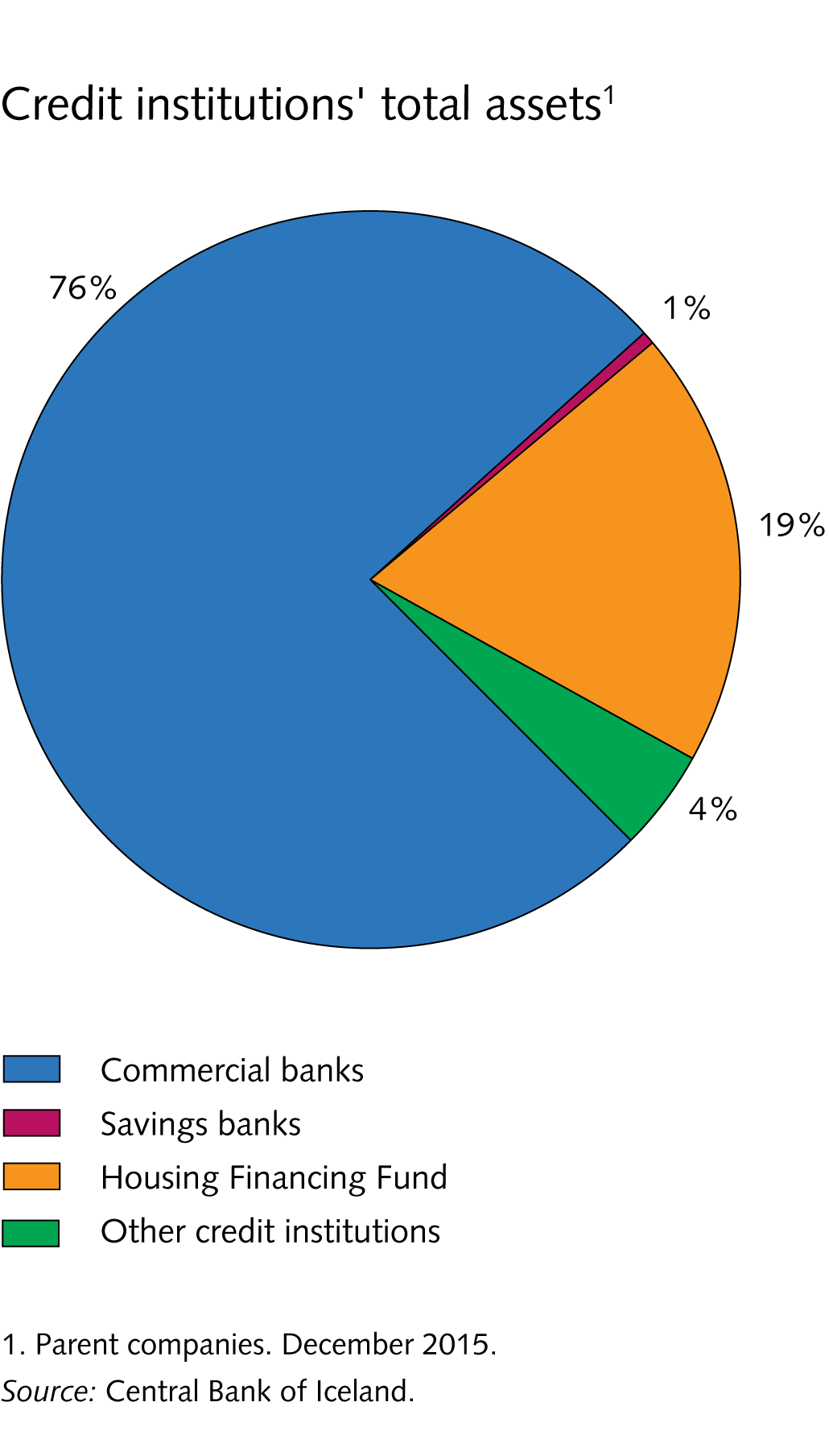 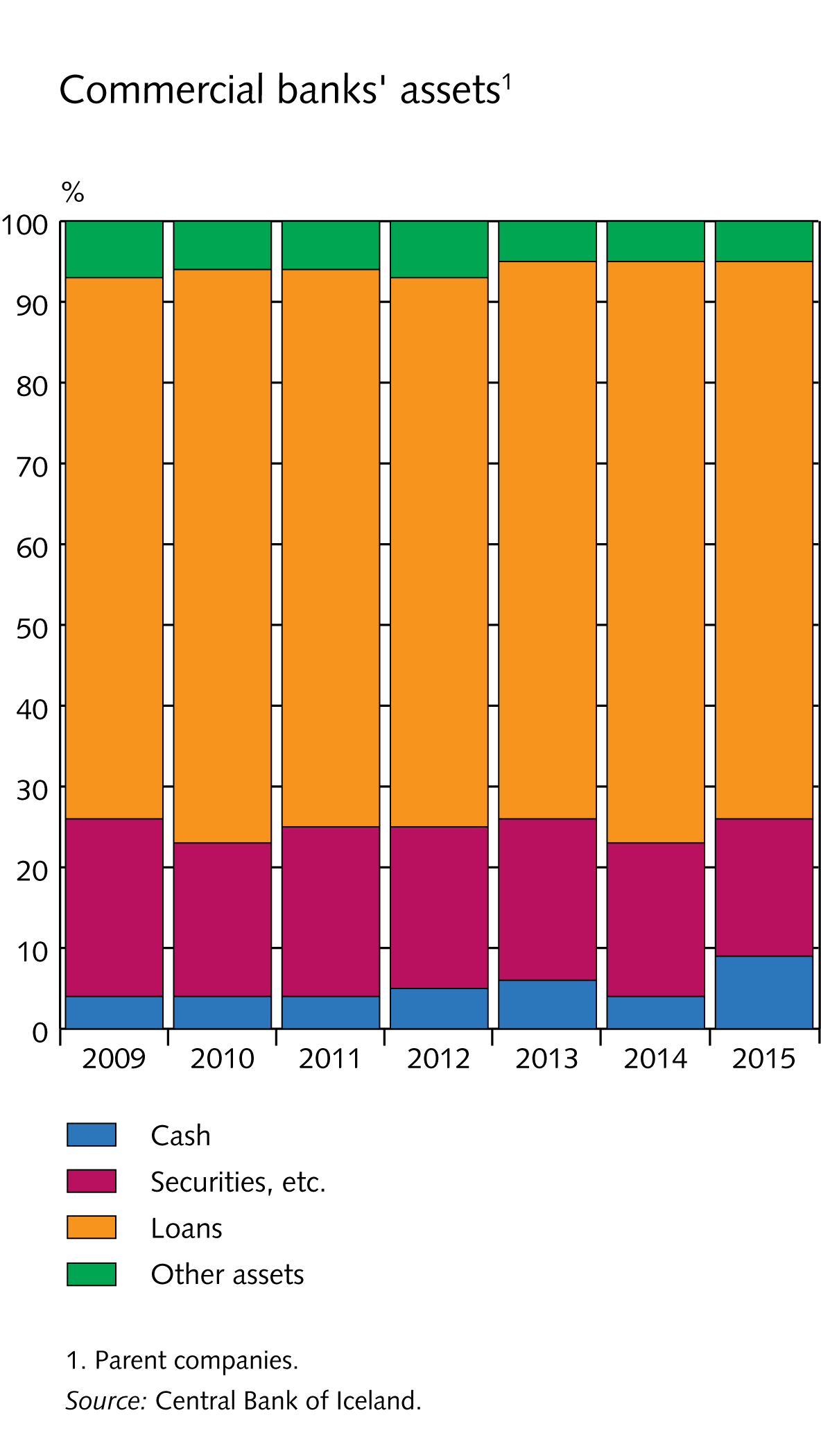 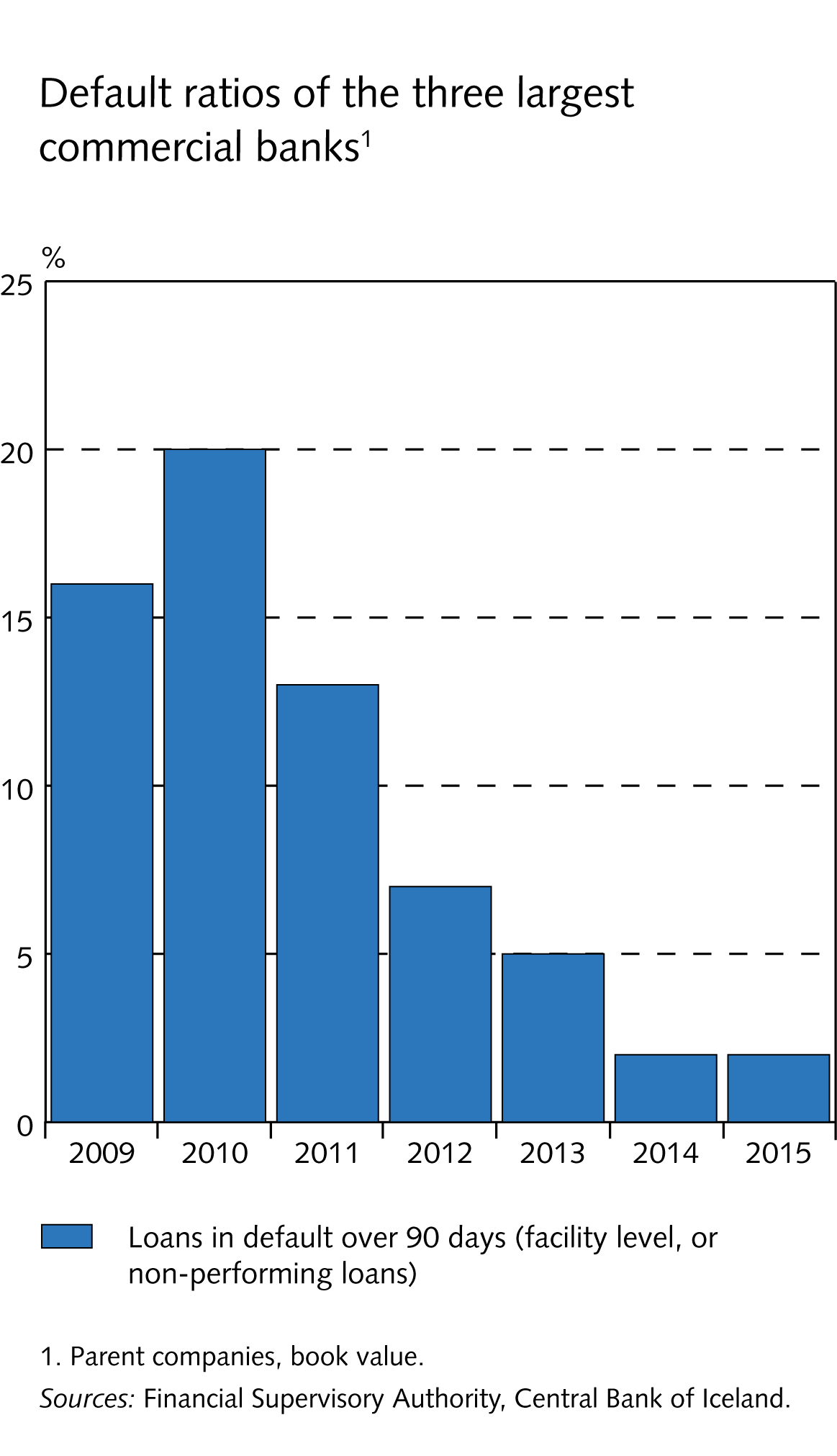 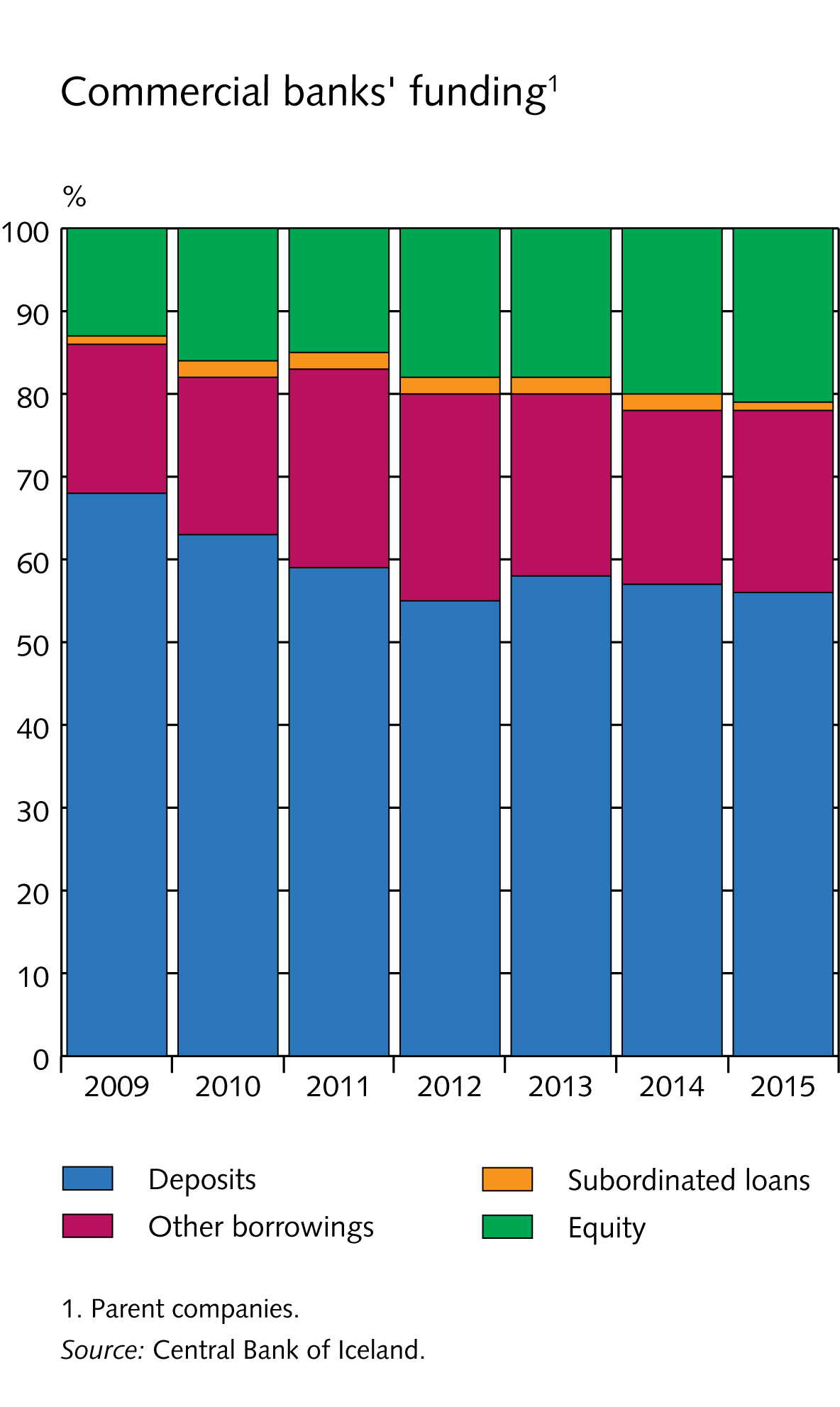 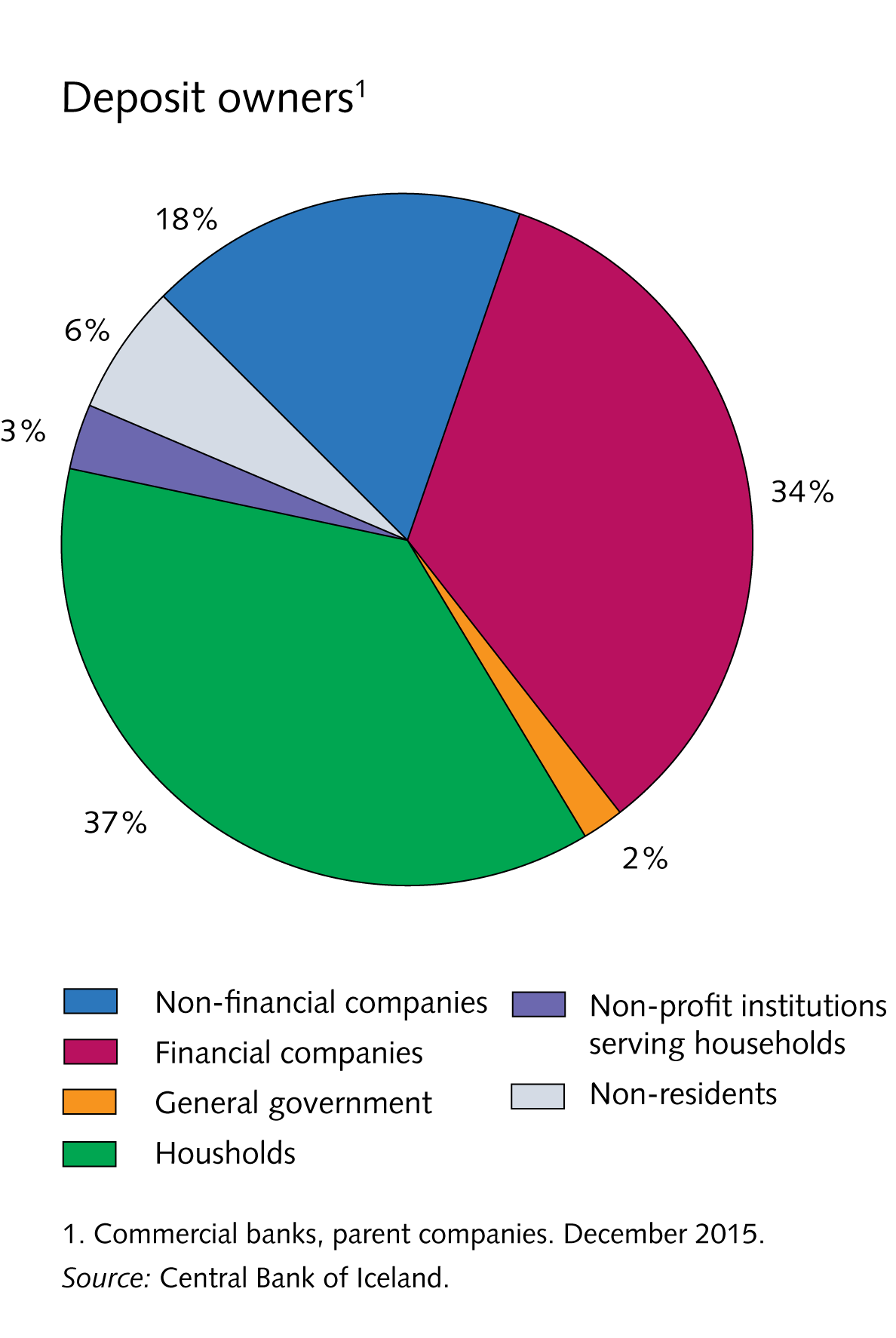 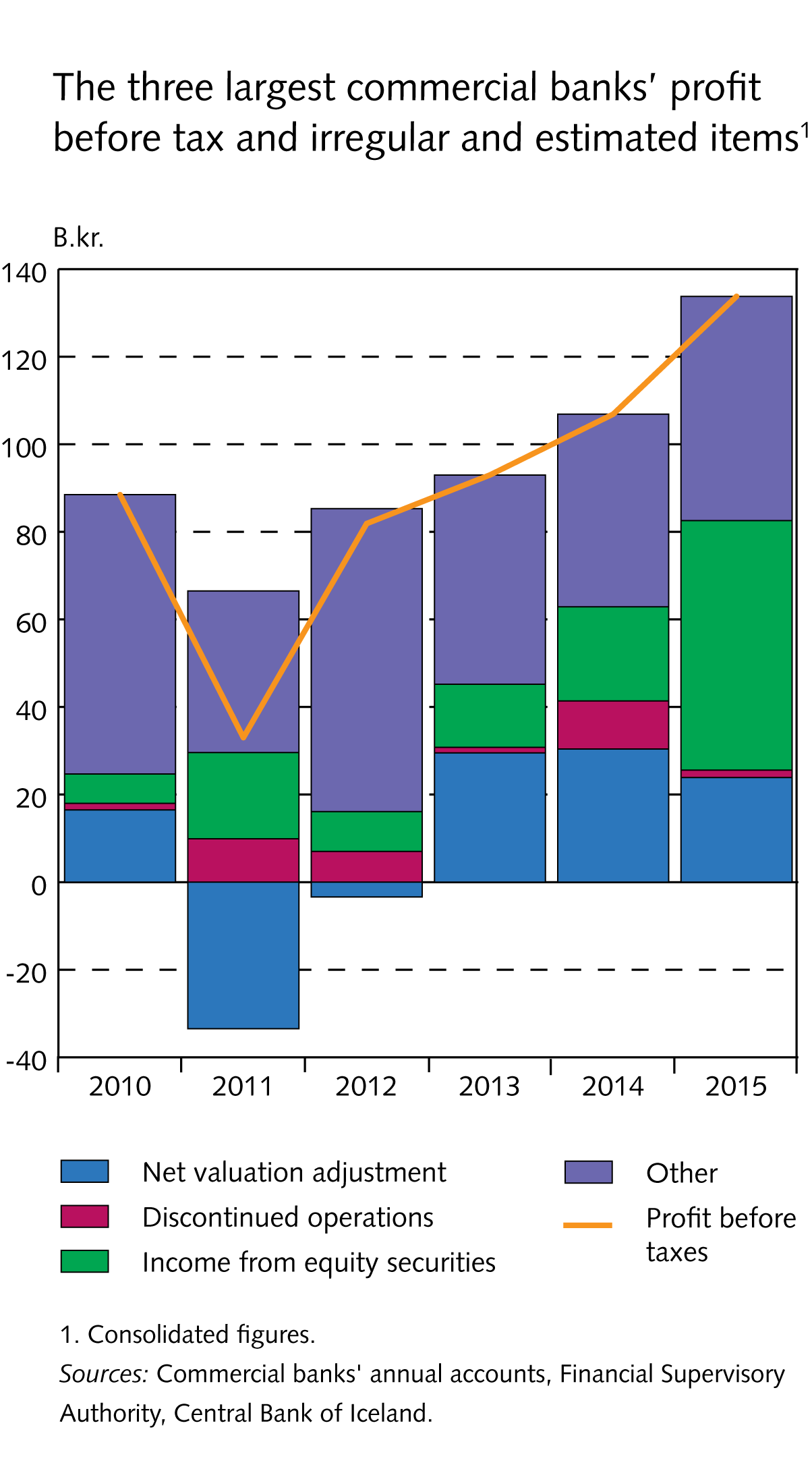 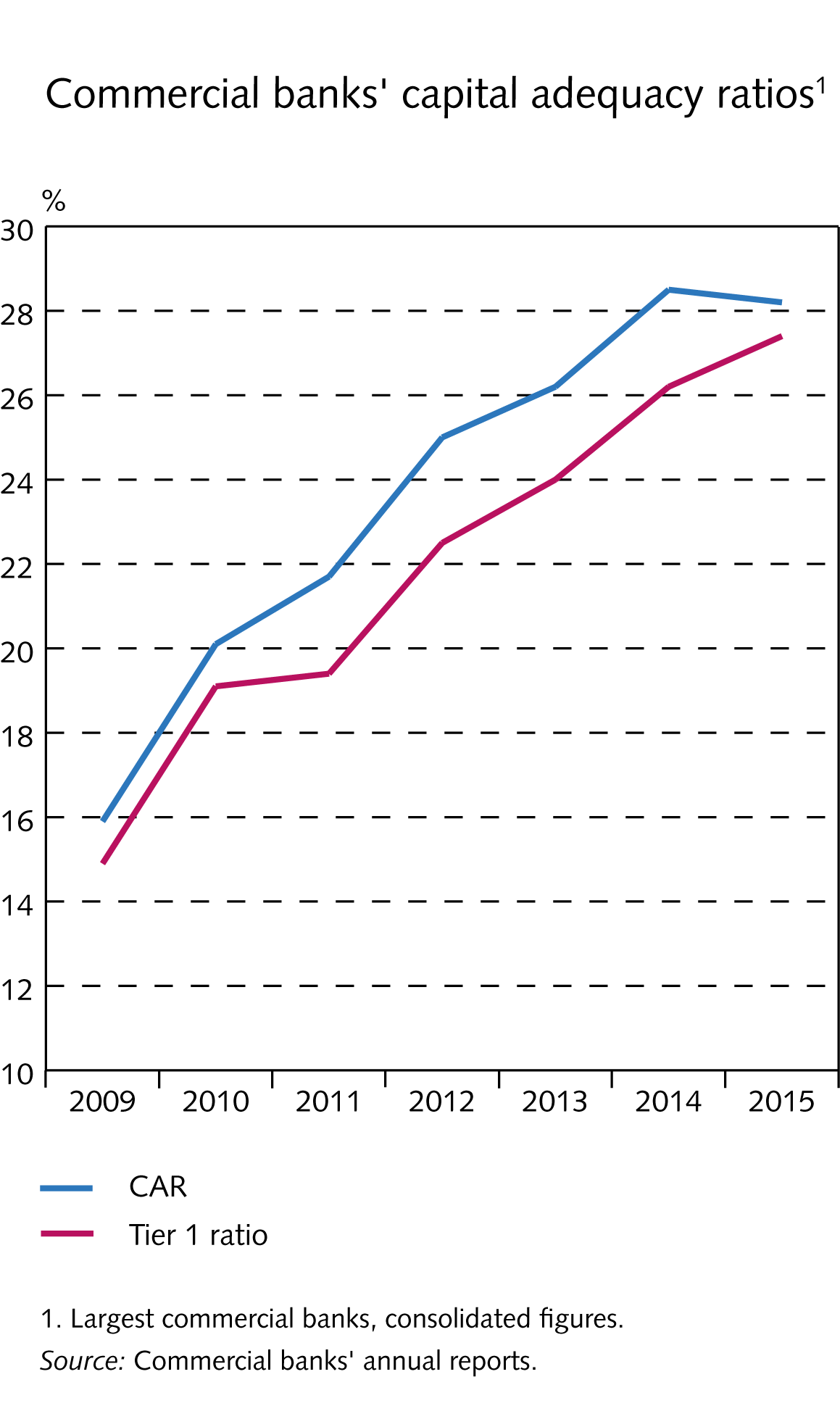 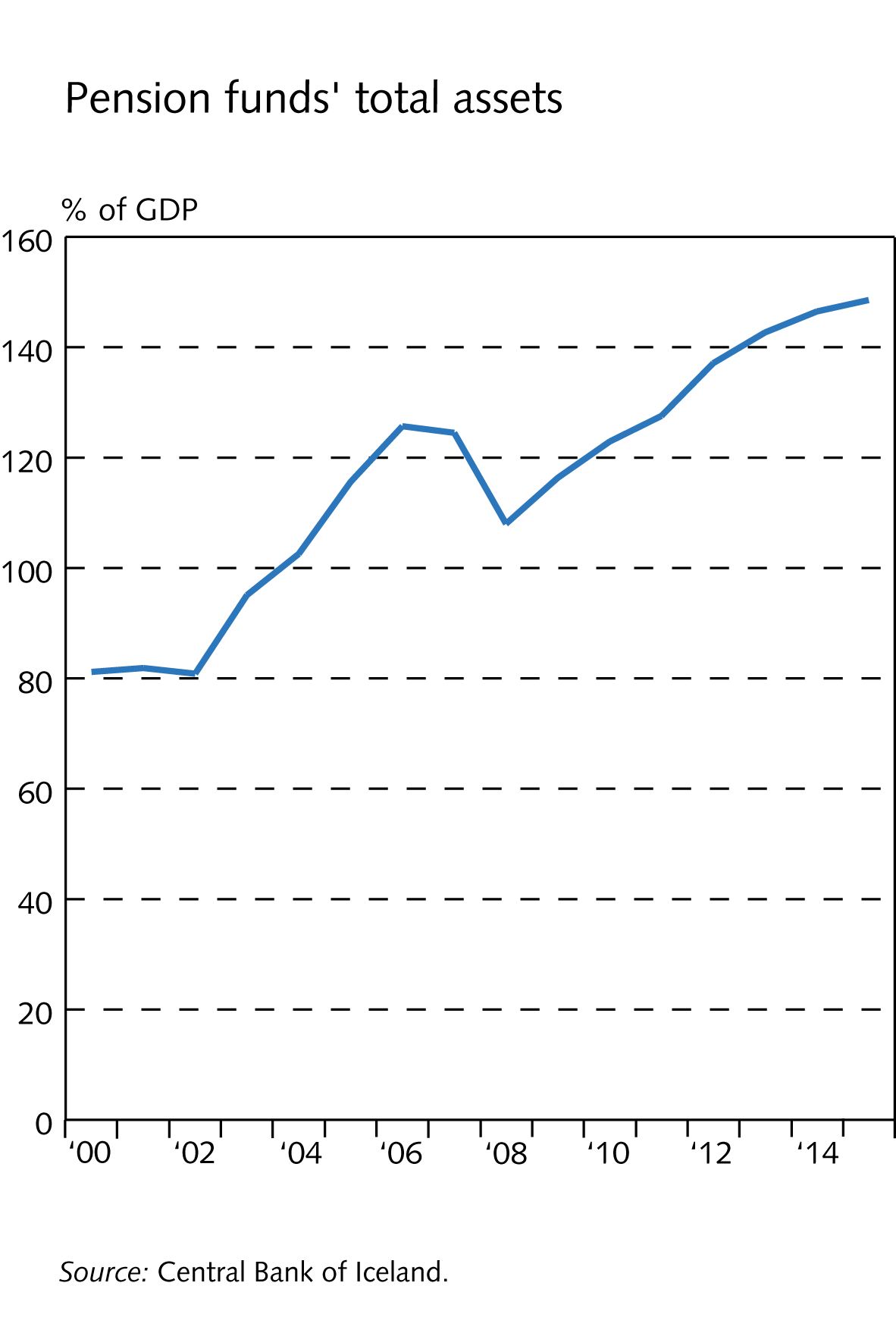 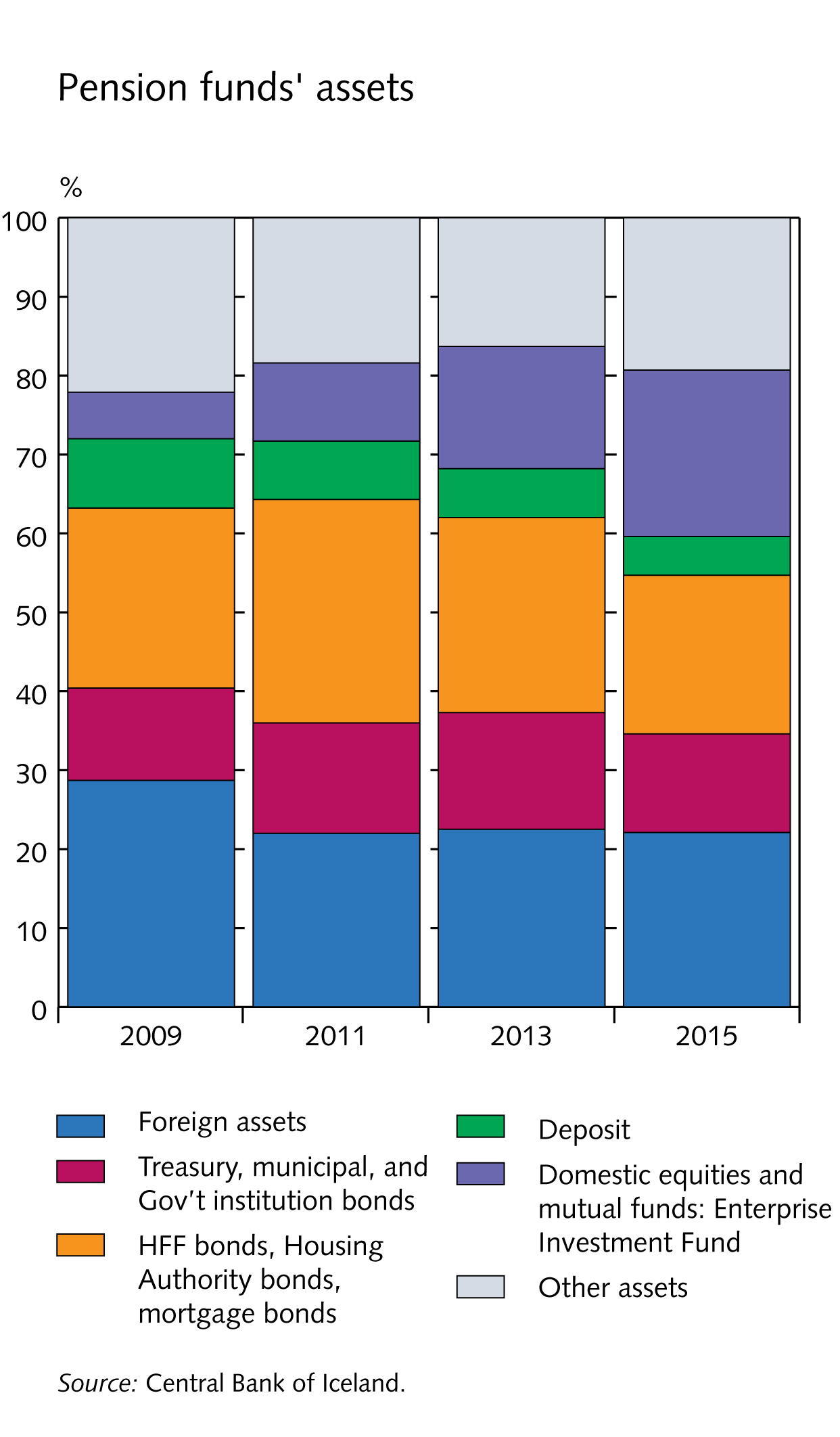 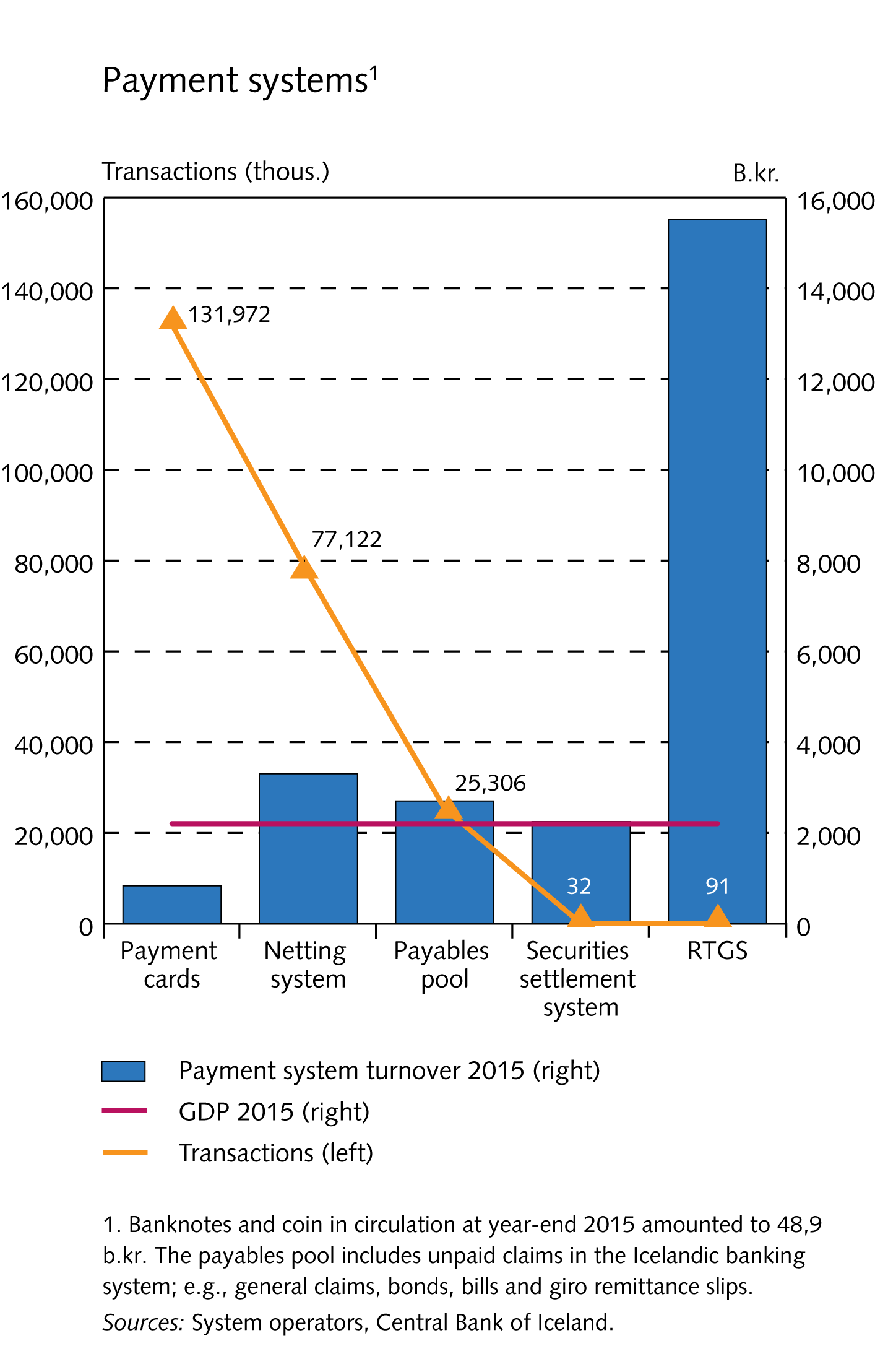 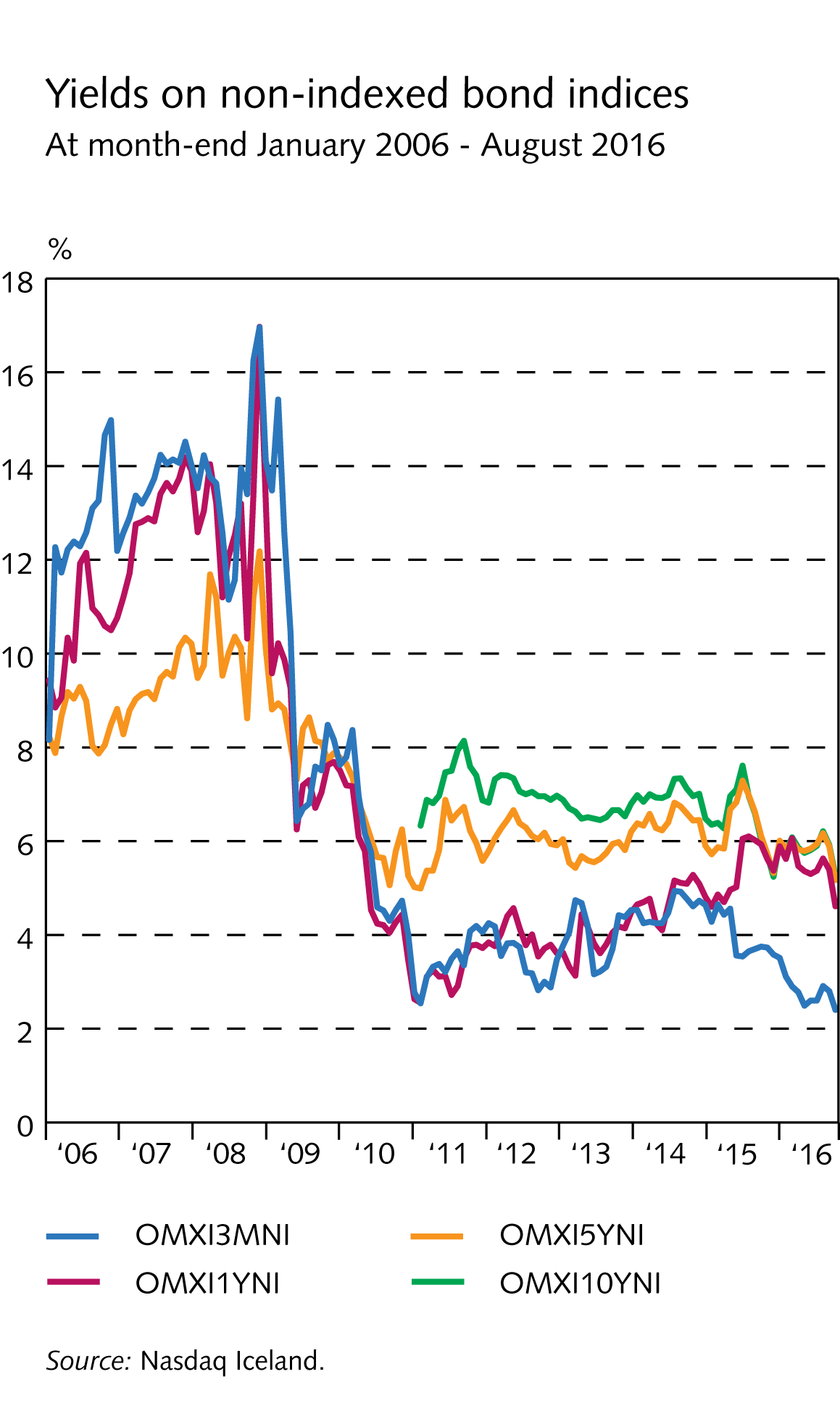 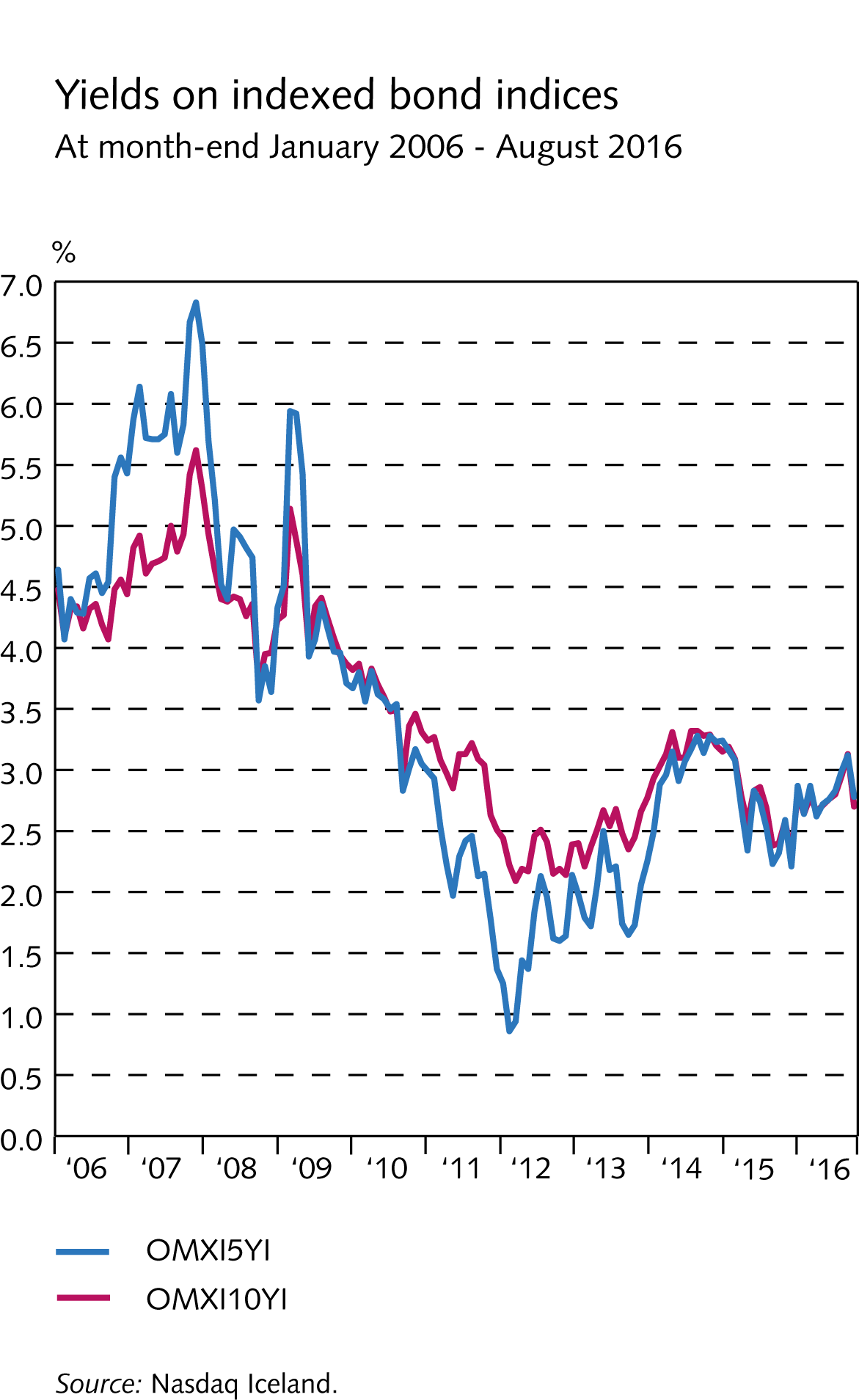 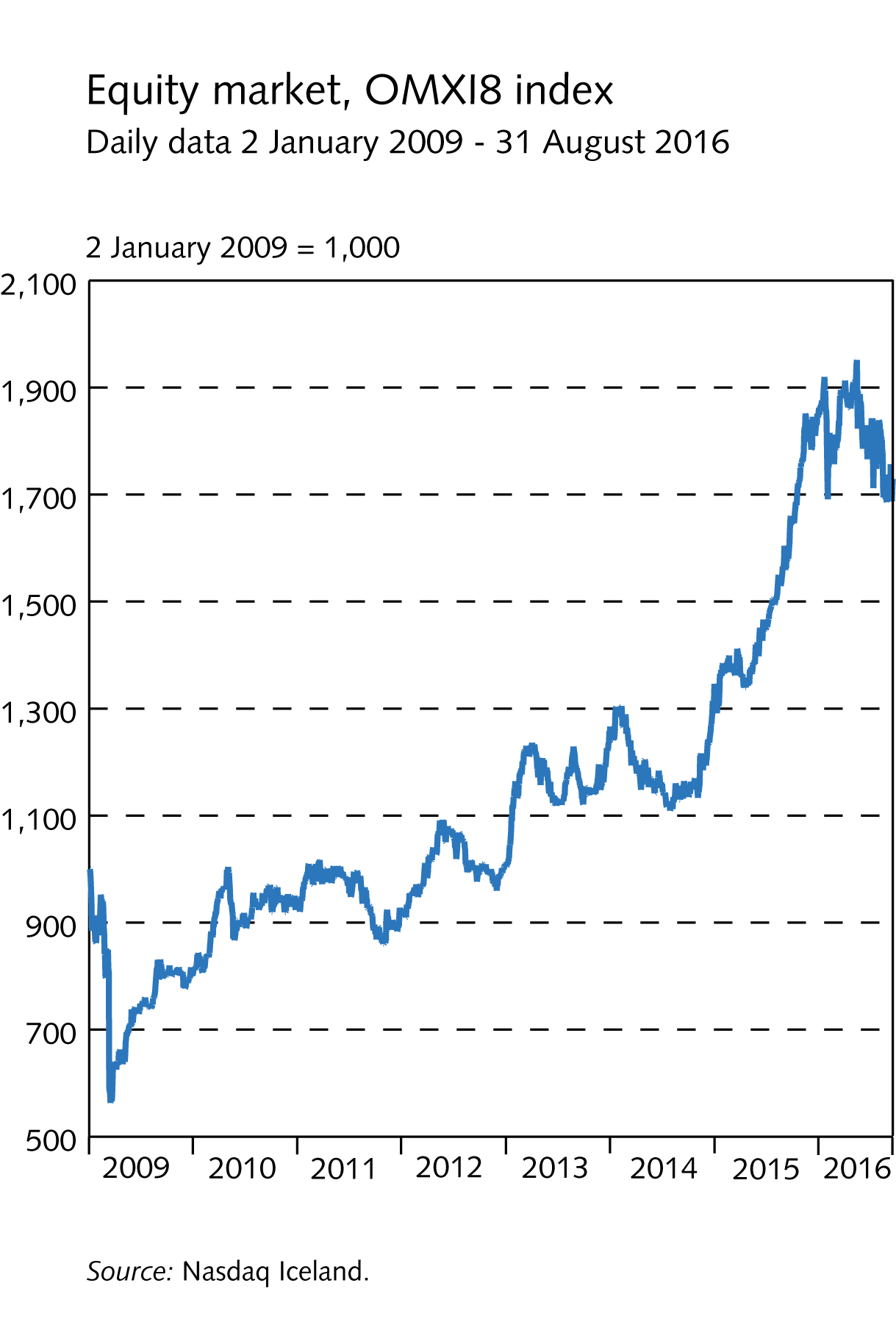 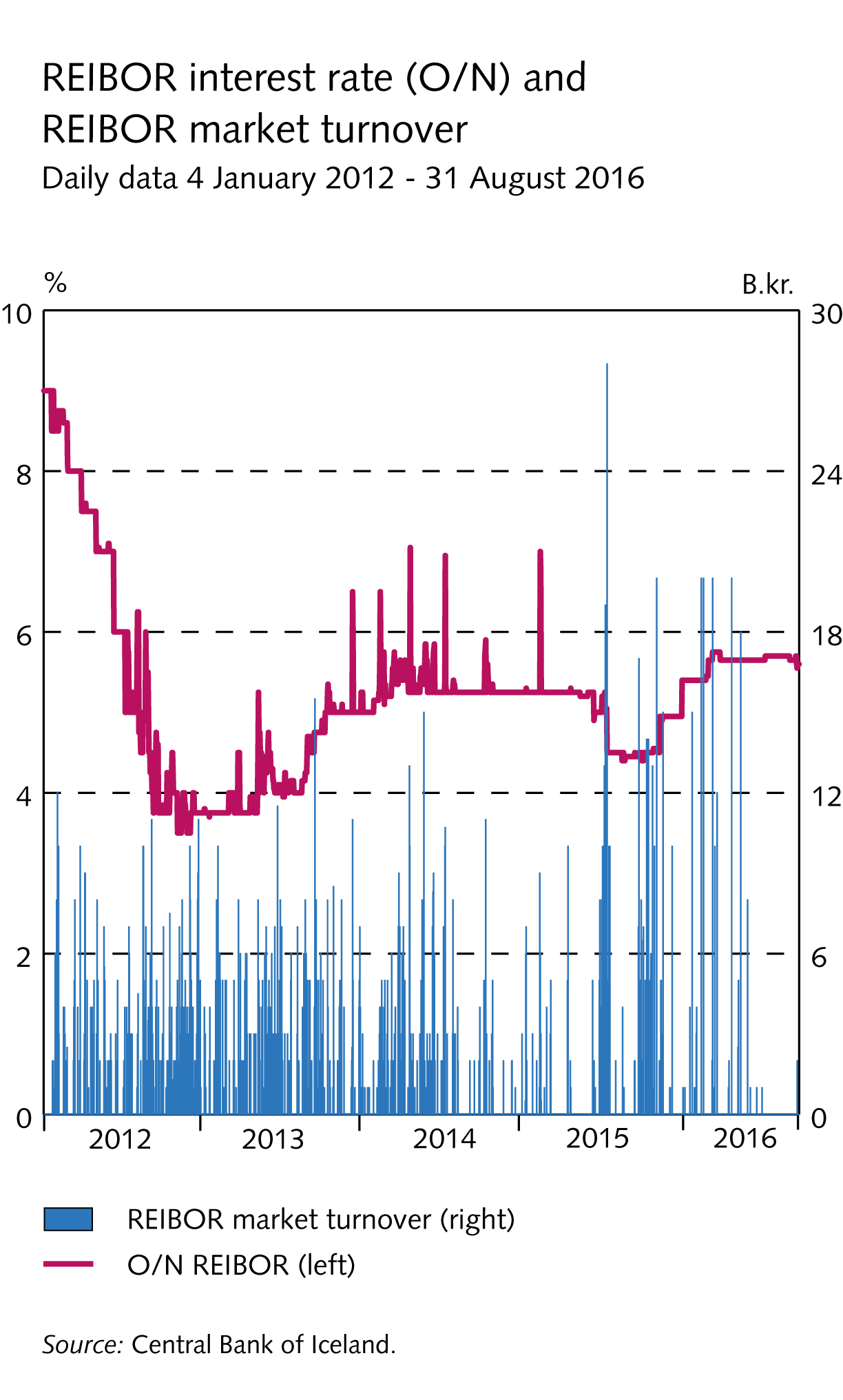 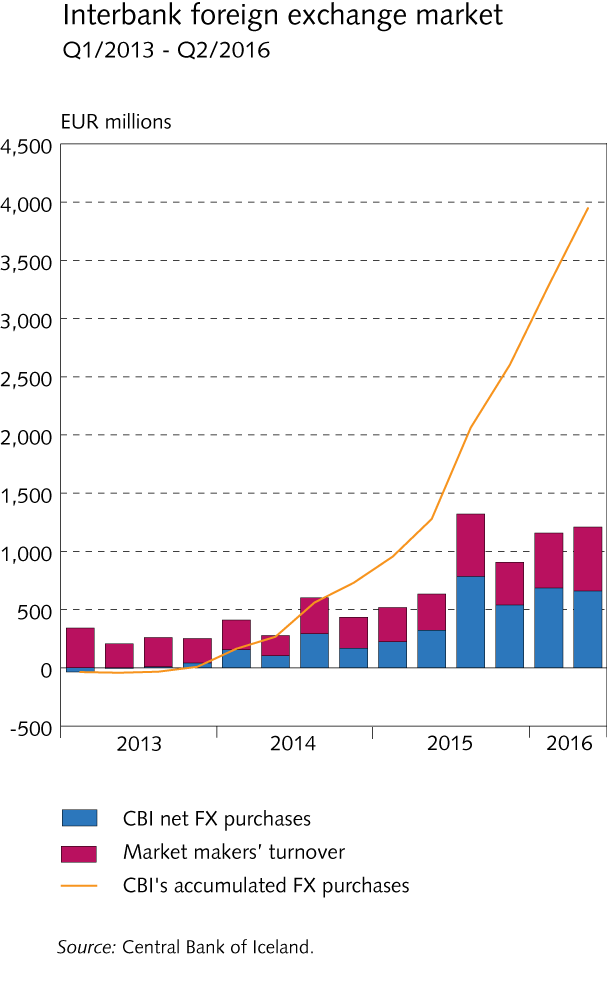 Economy of Iceland
4 Public sector
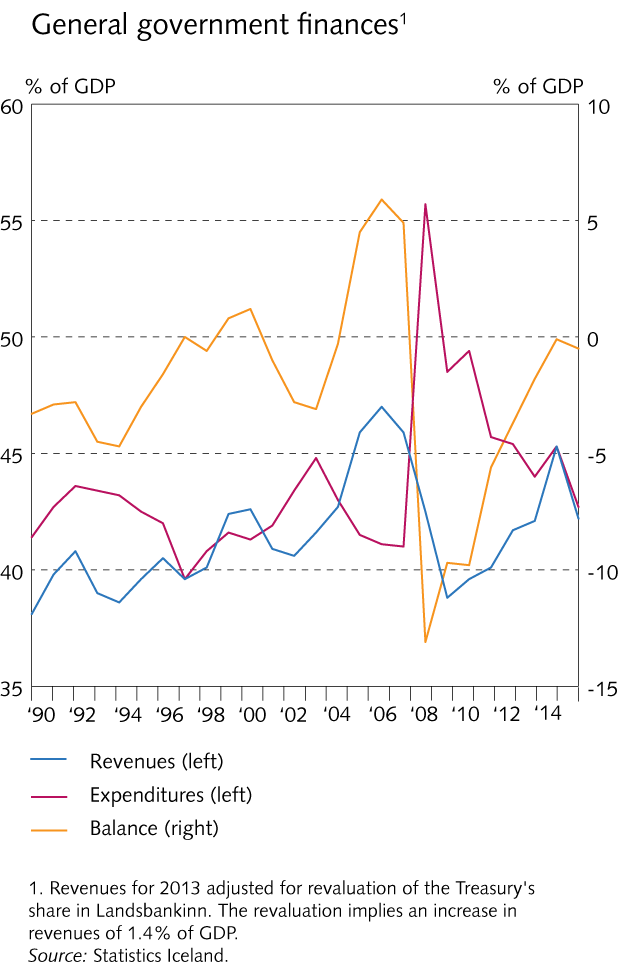 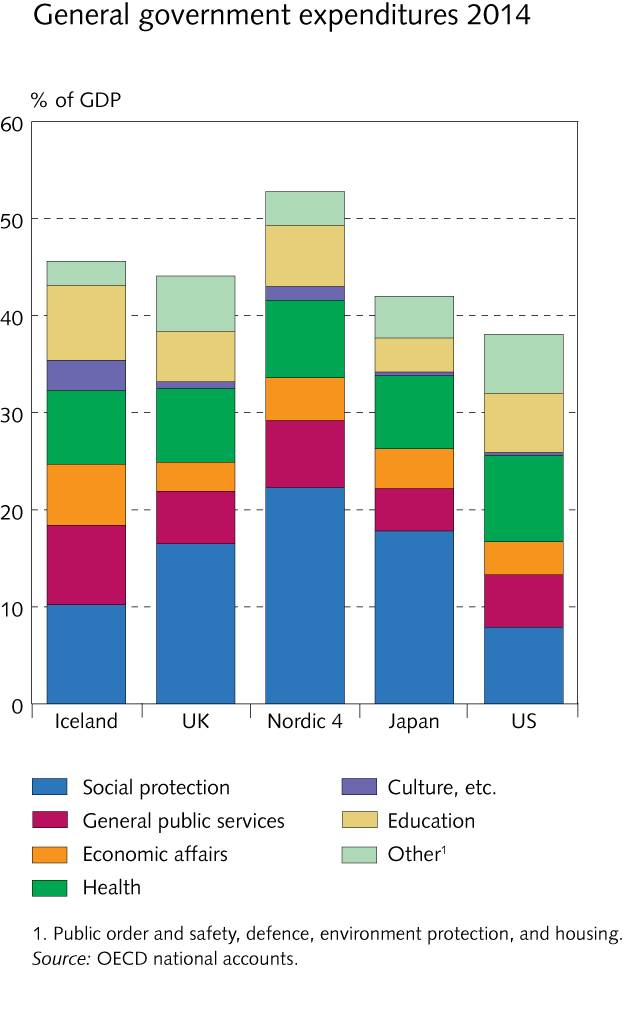 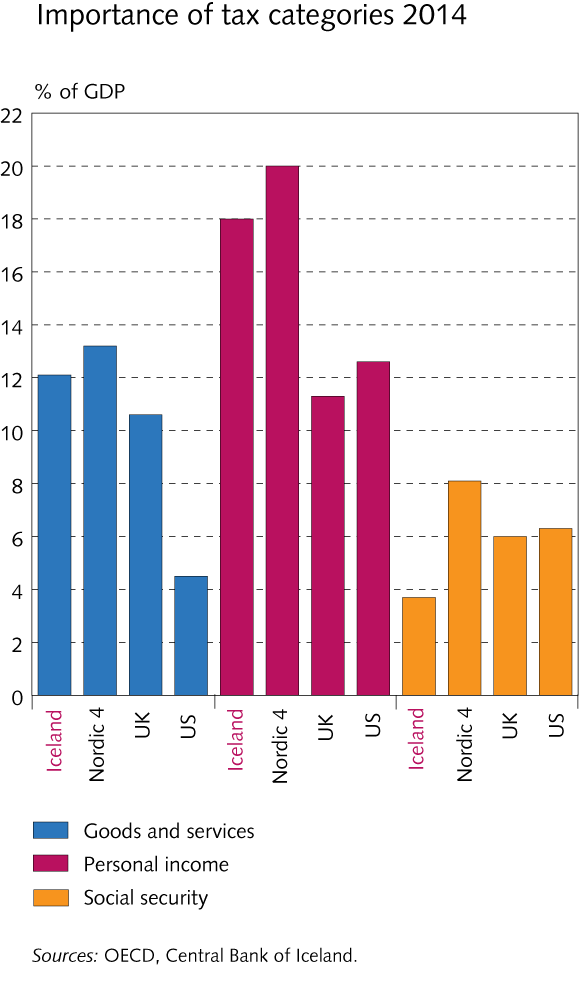 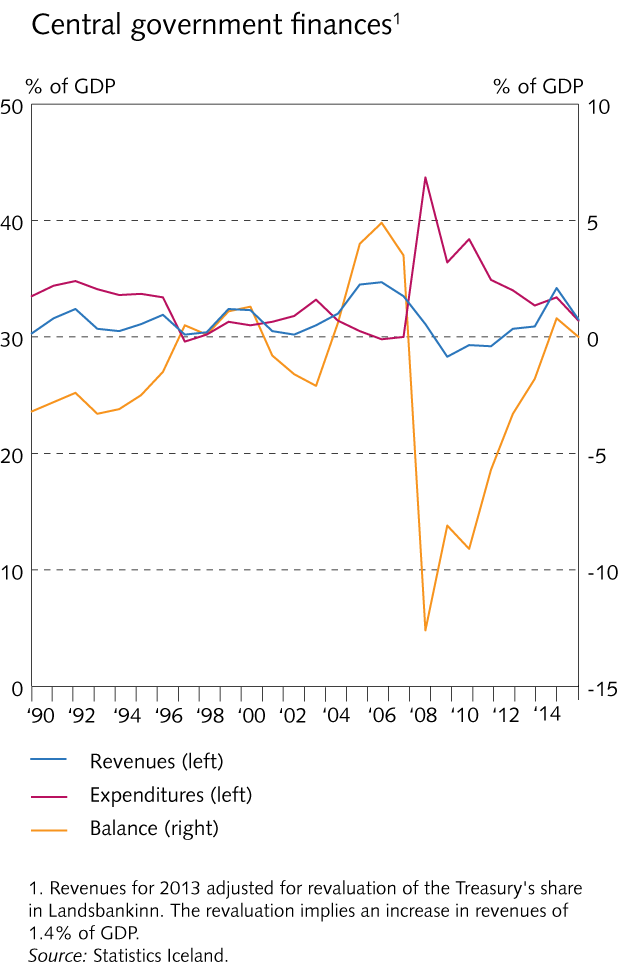 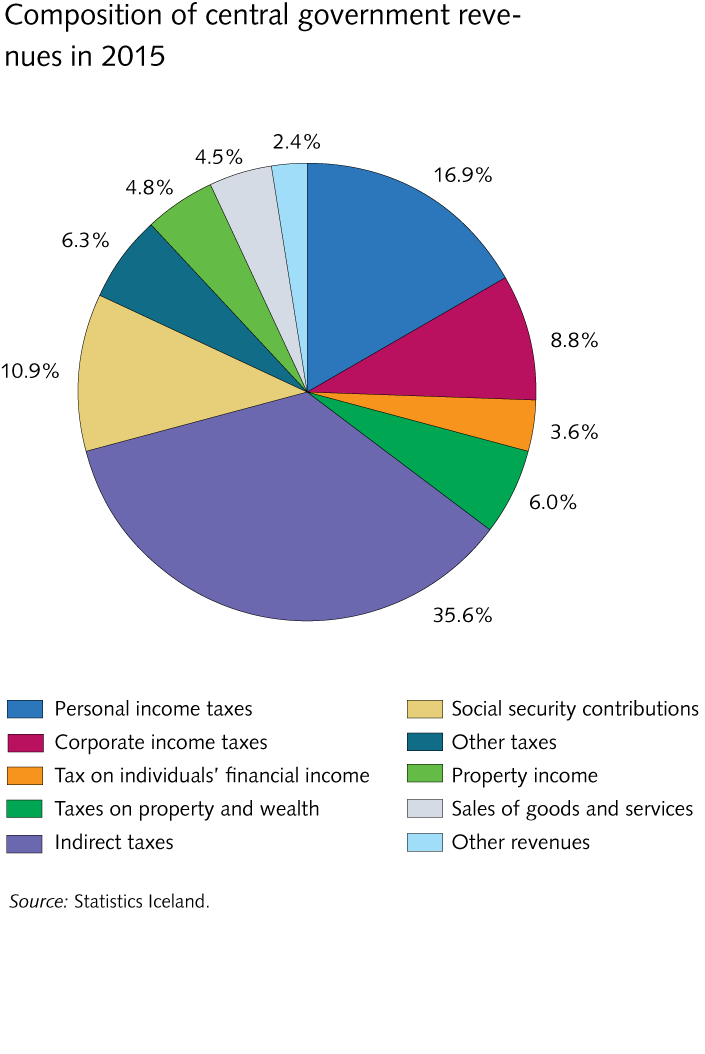 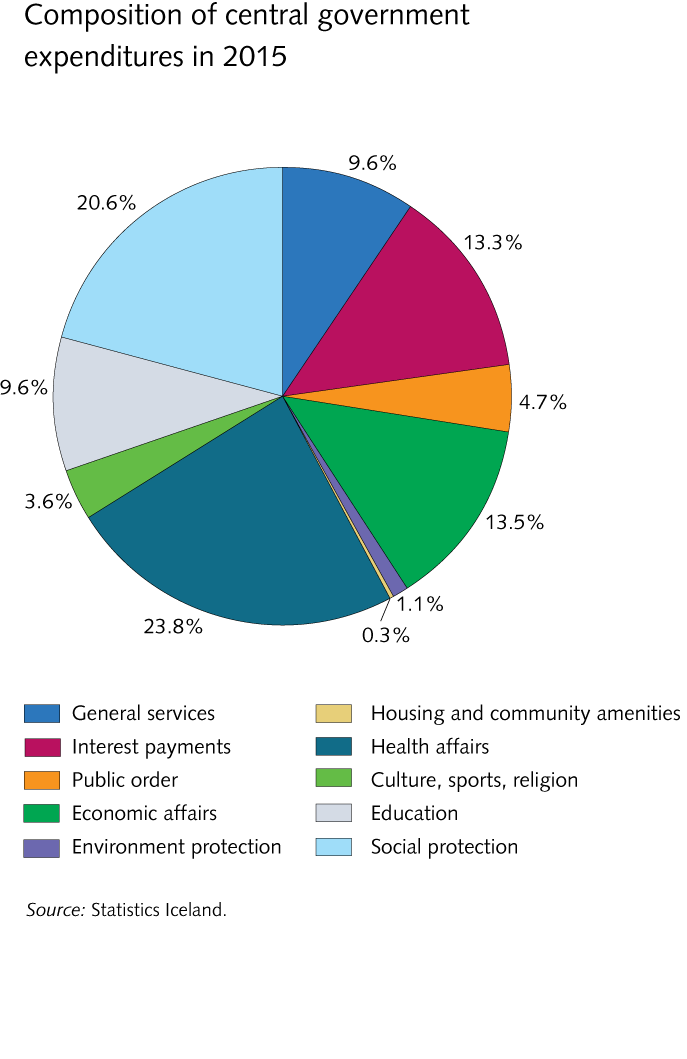 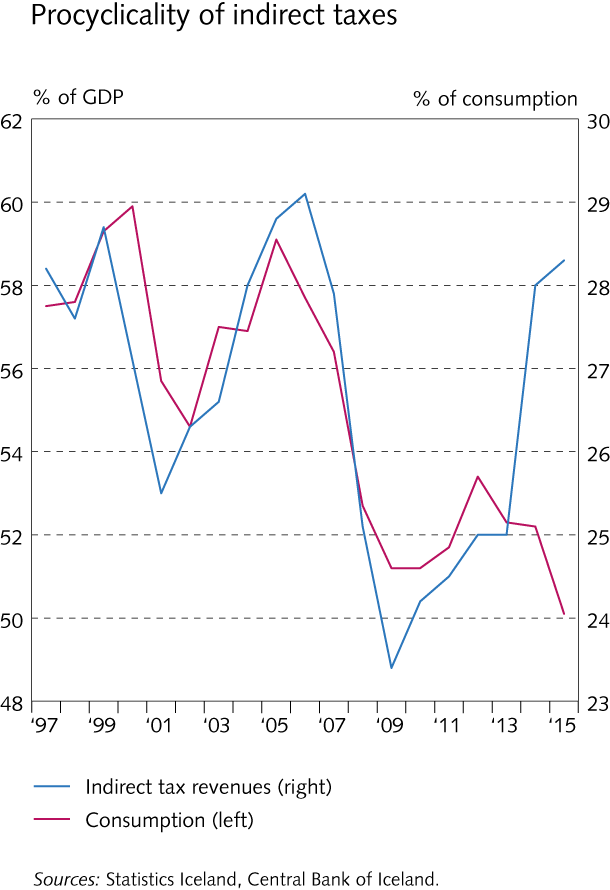 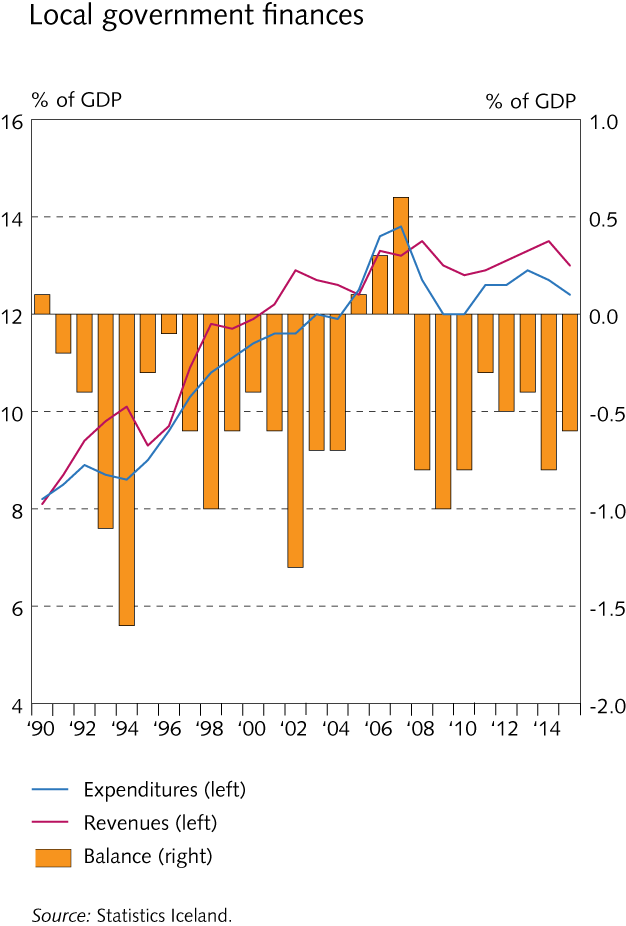 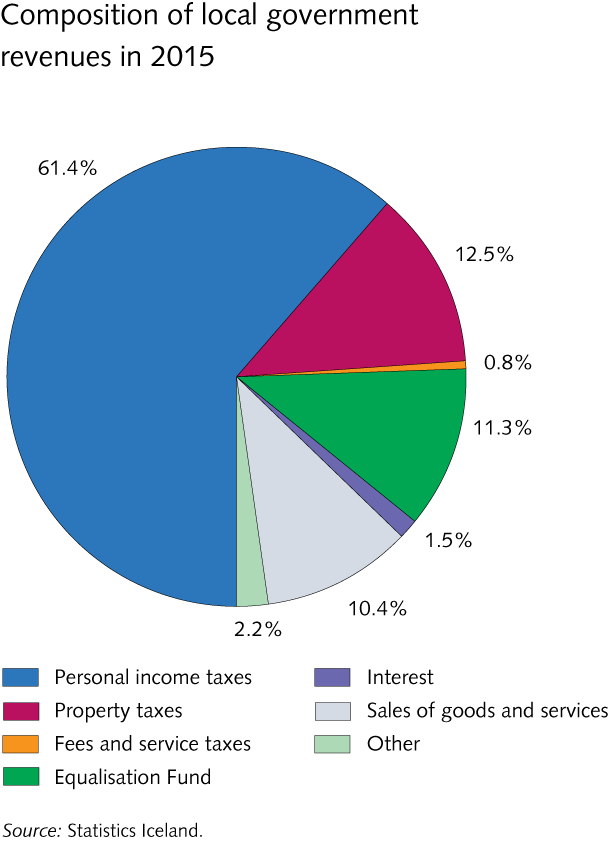 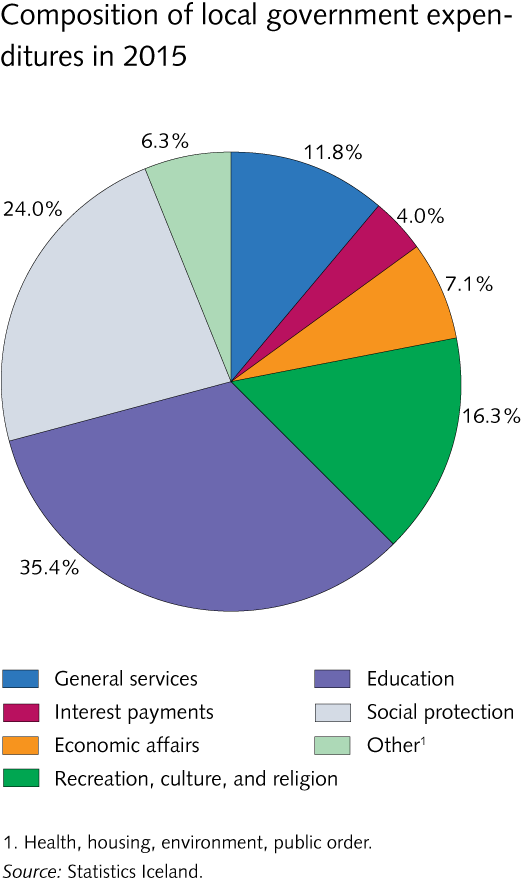 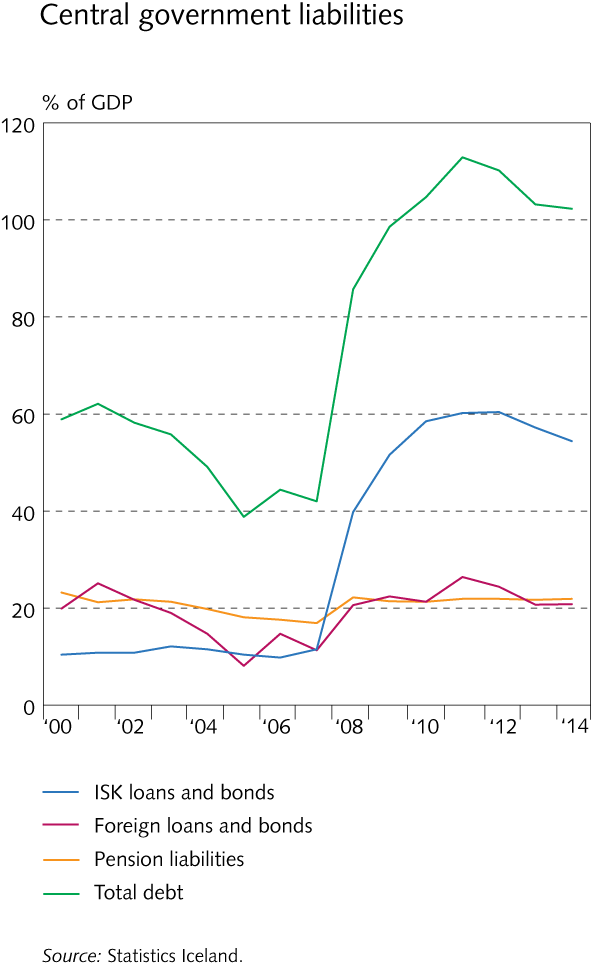 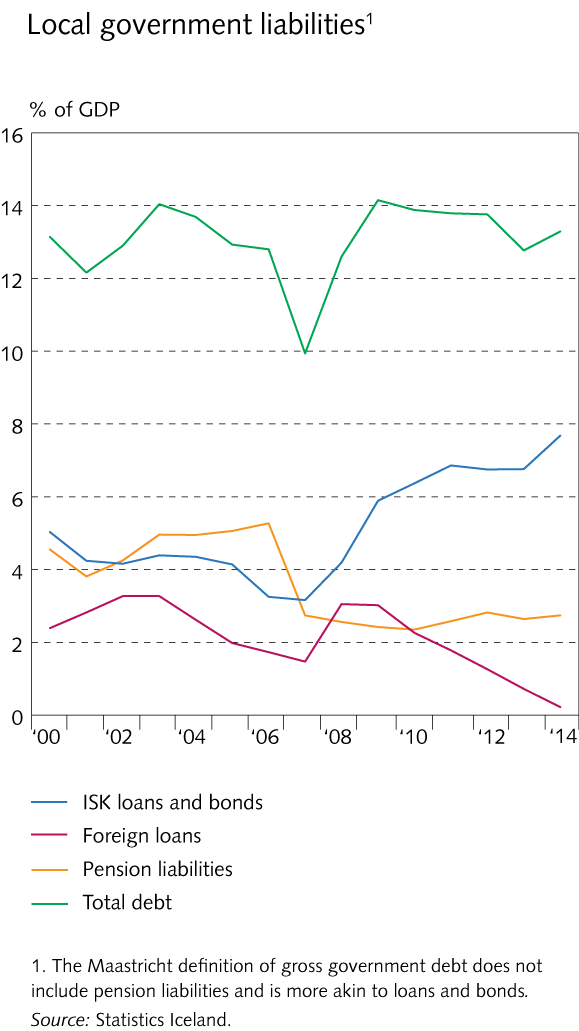 Economy of Iceland
5 Monetary and financial stability policies
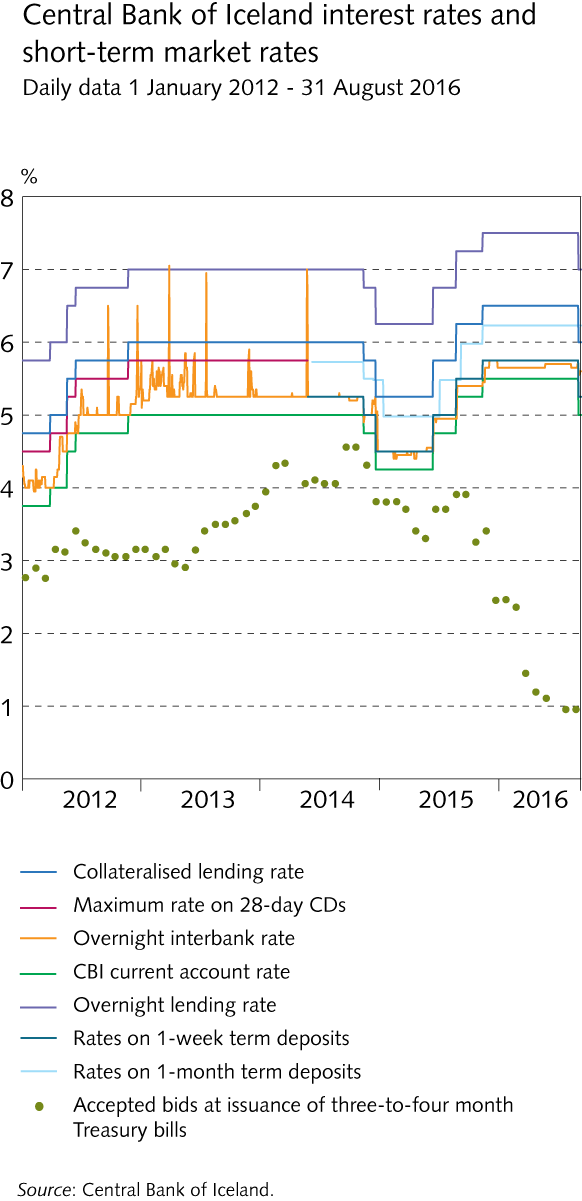 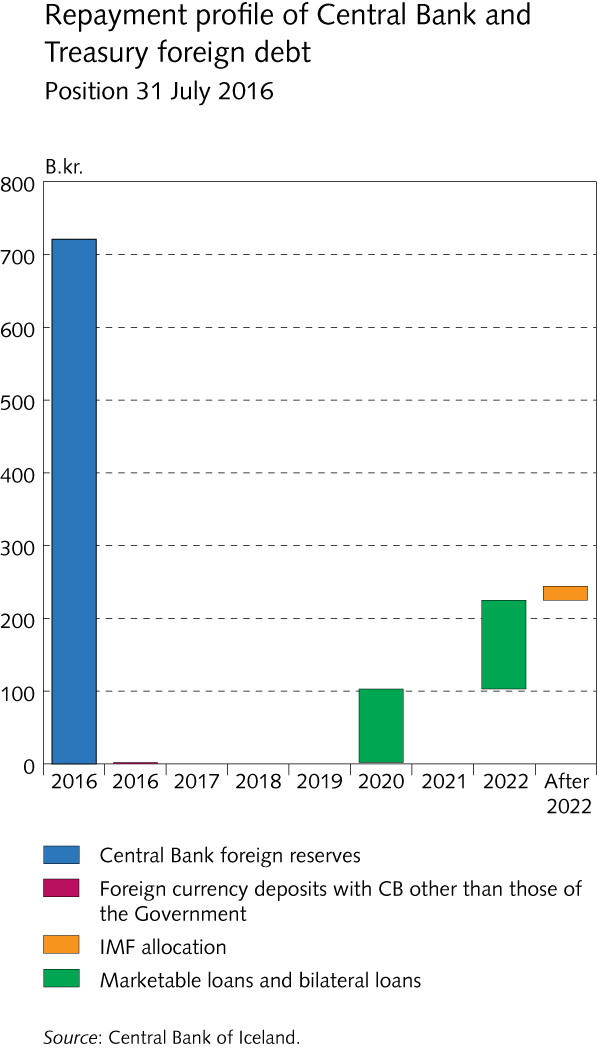 Economy of Iceland
6 External position
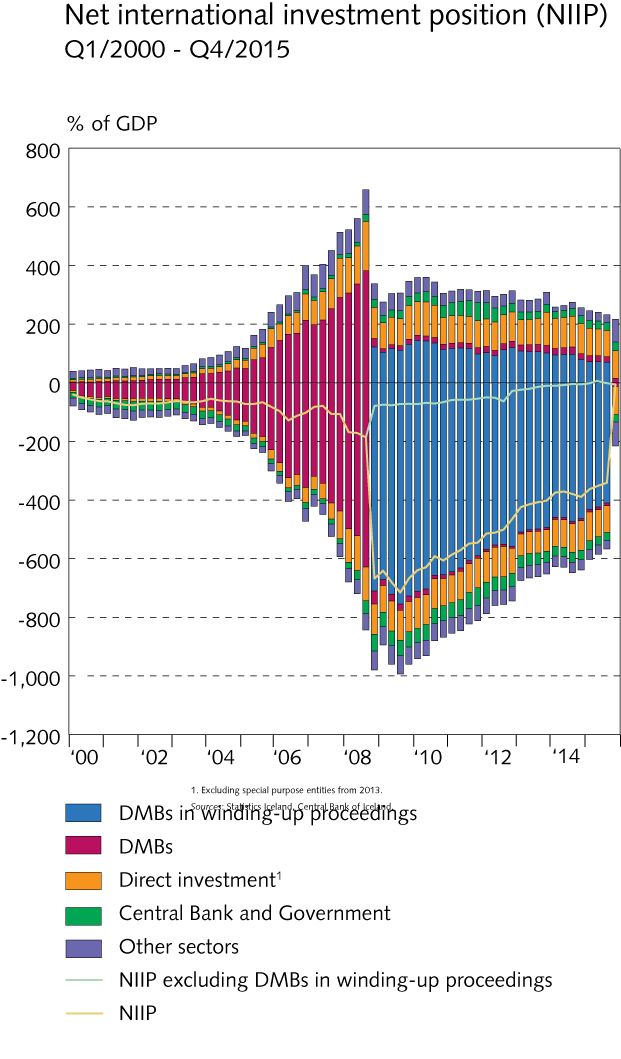 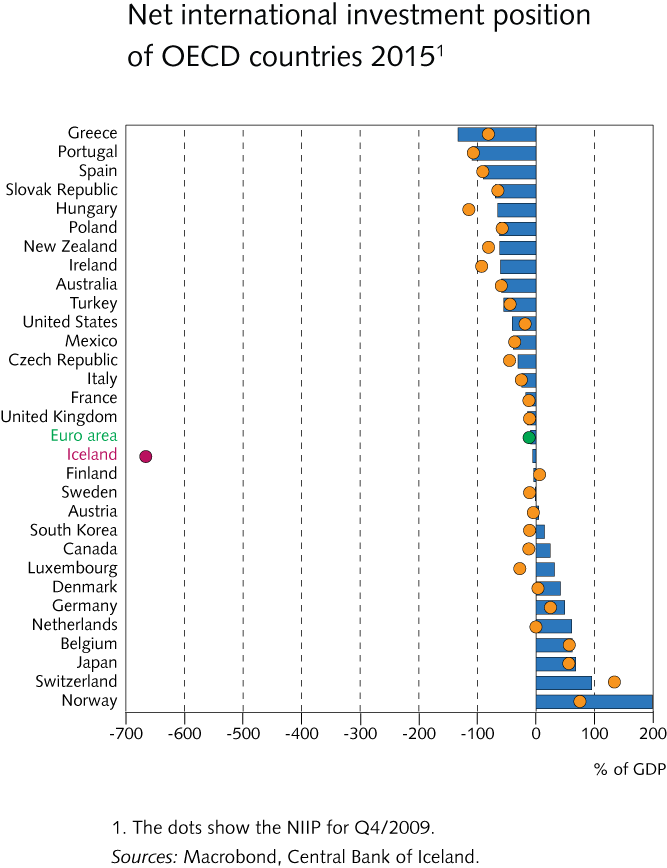 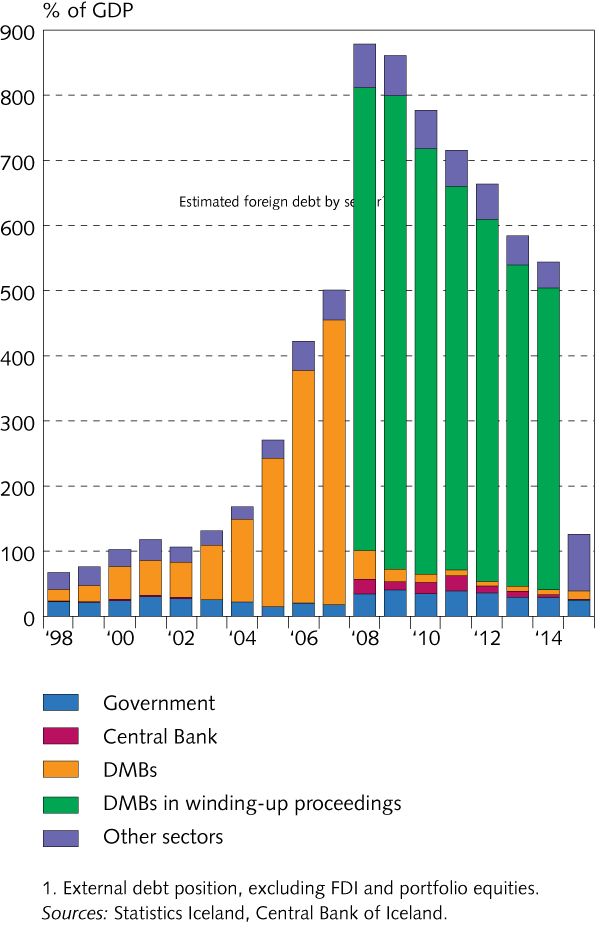 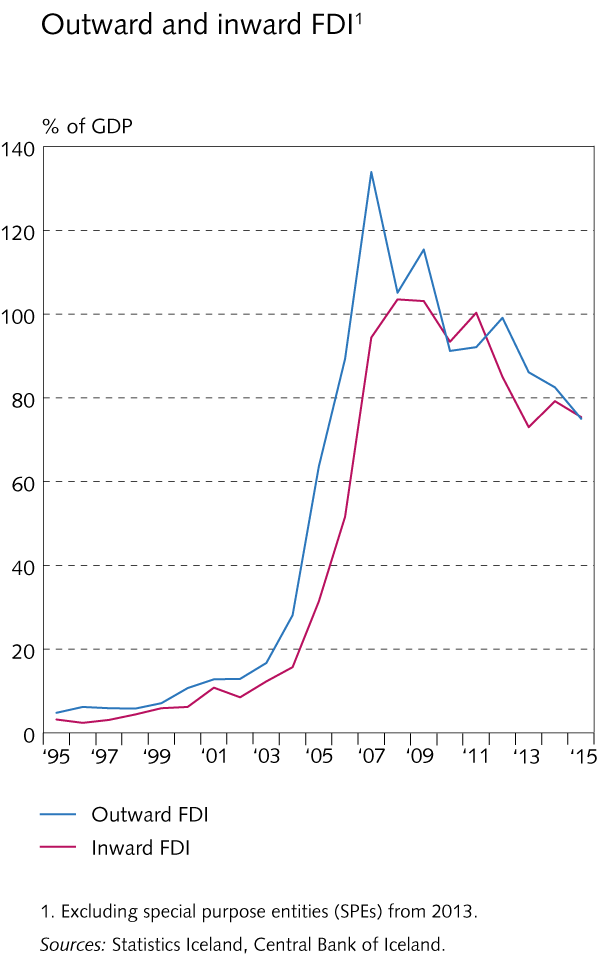 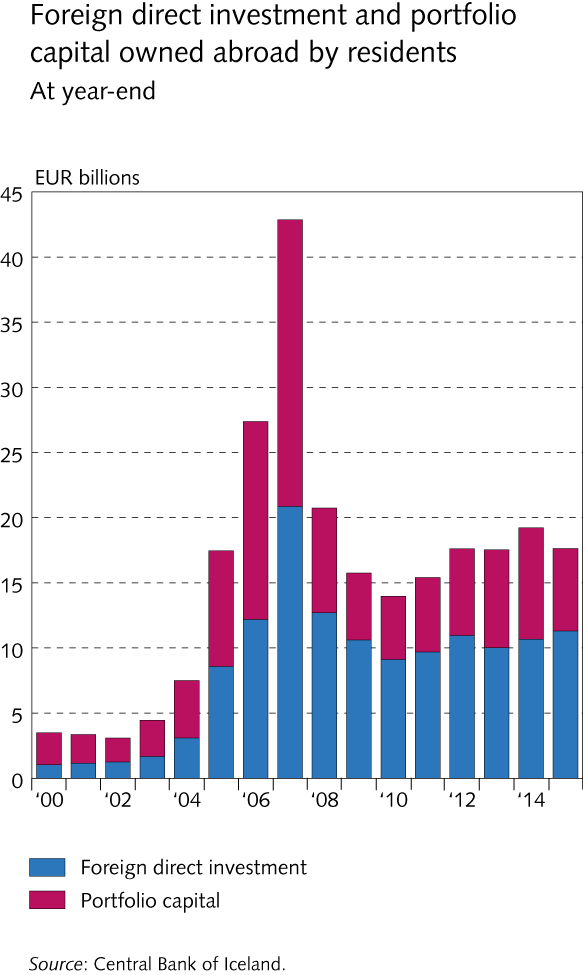 Economy of Iceland
7 Government, corporate, and household balance sheets
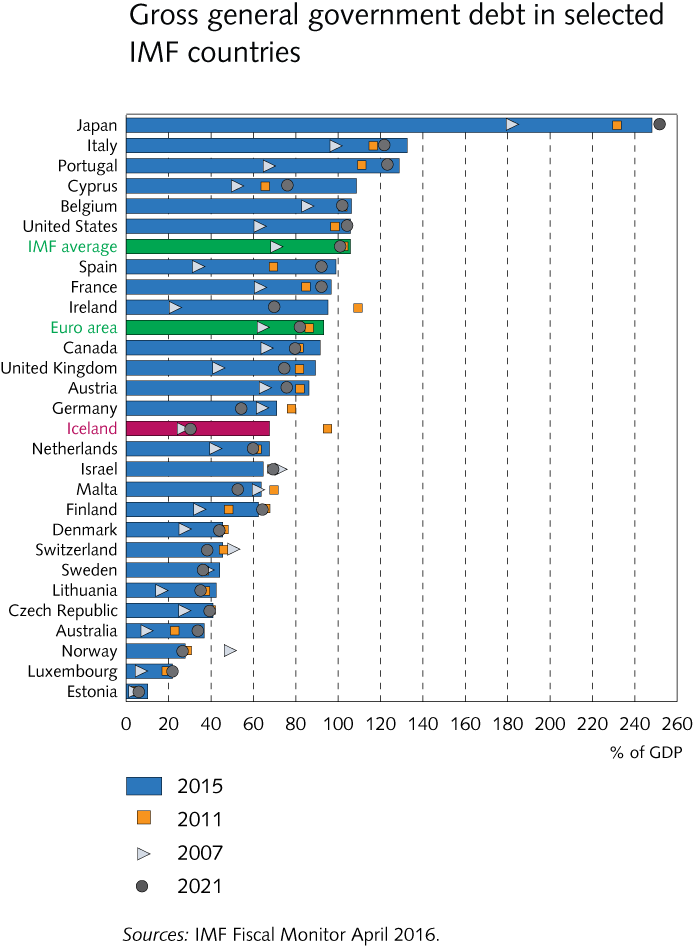 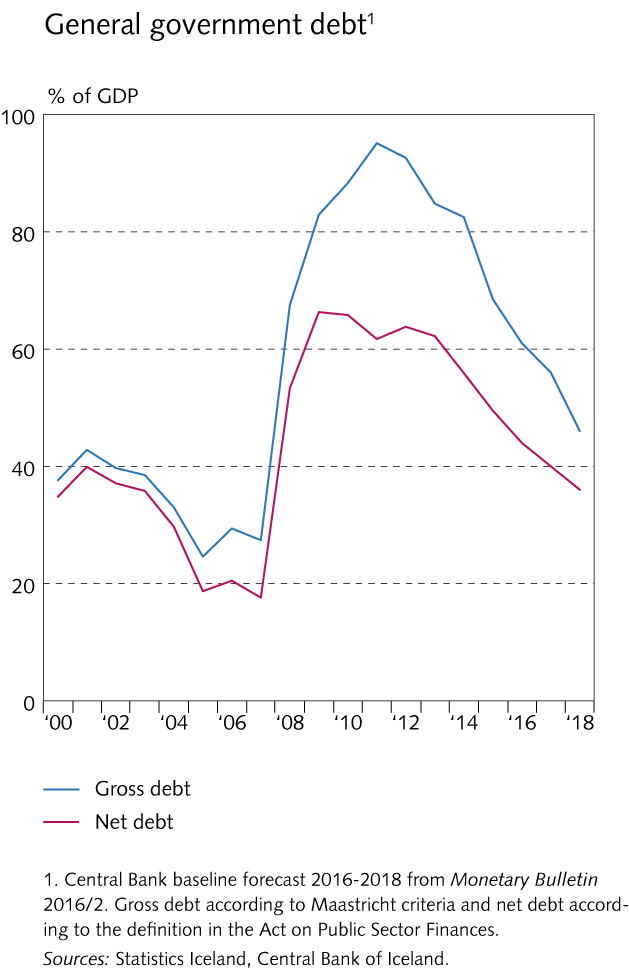 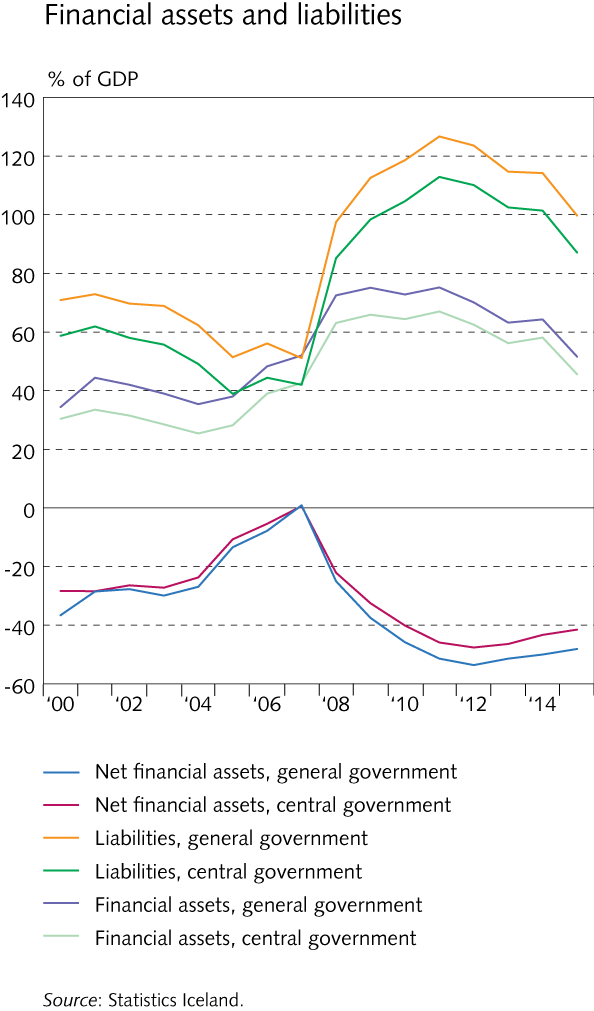 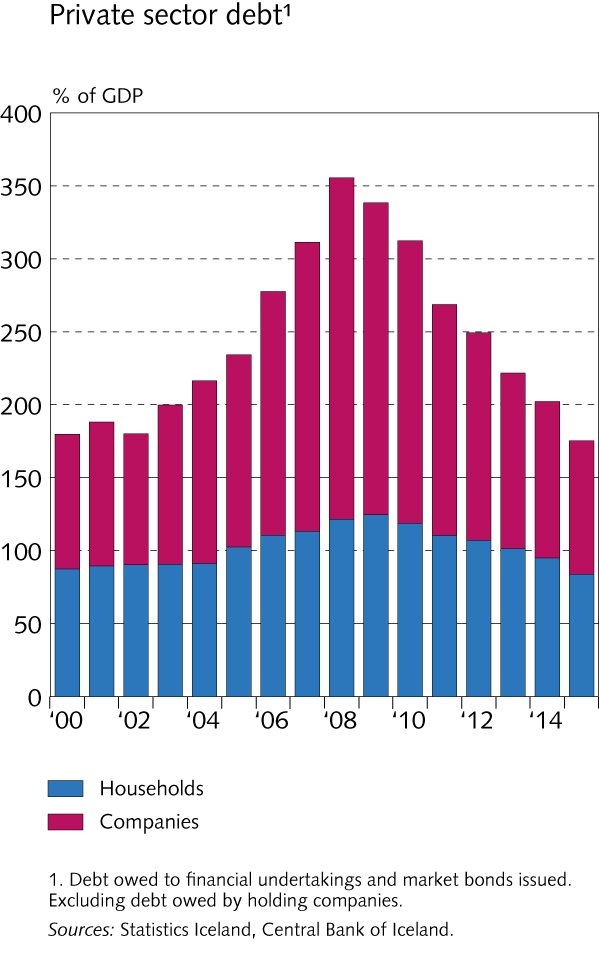 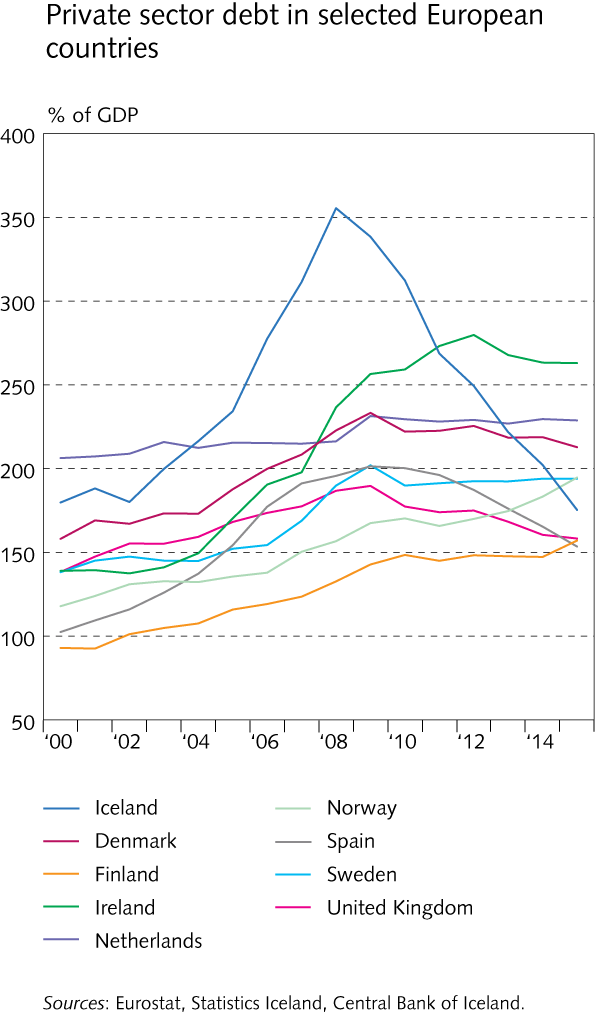 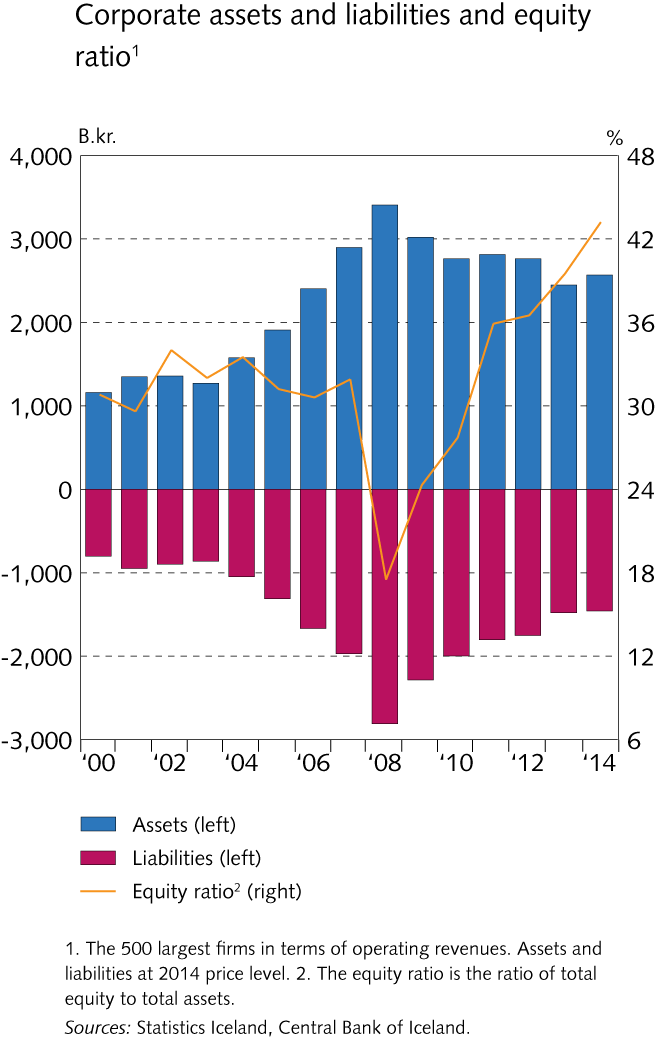 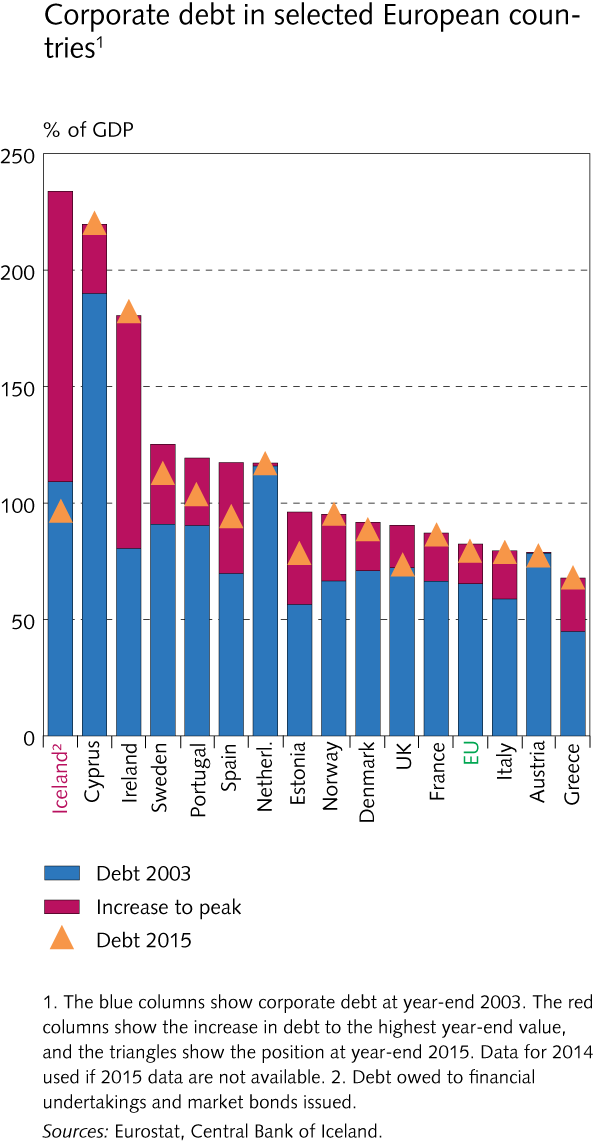 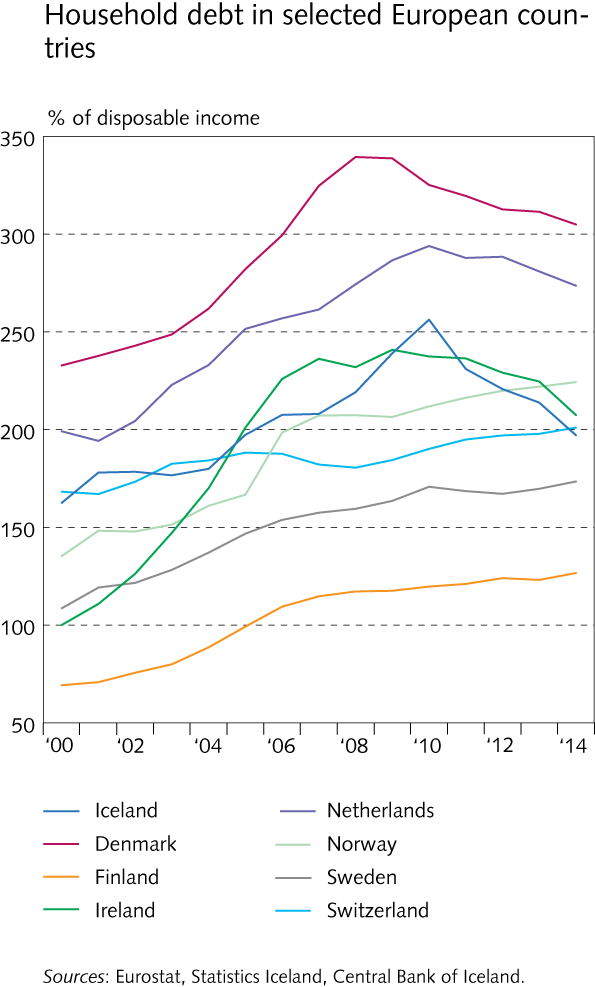 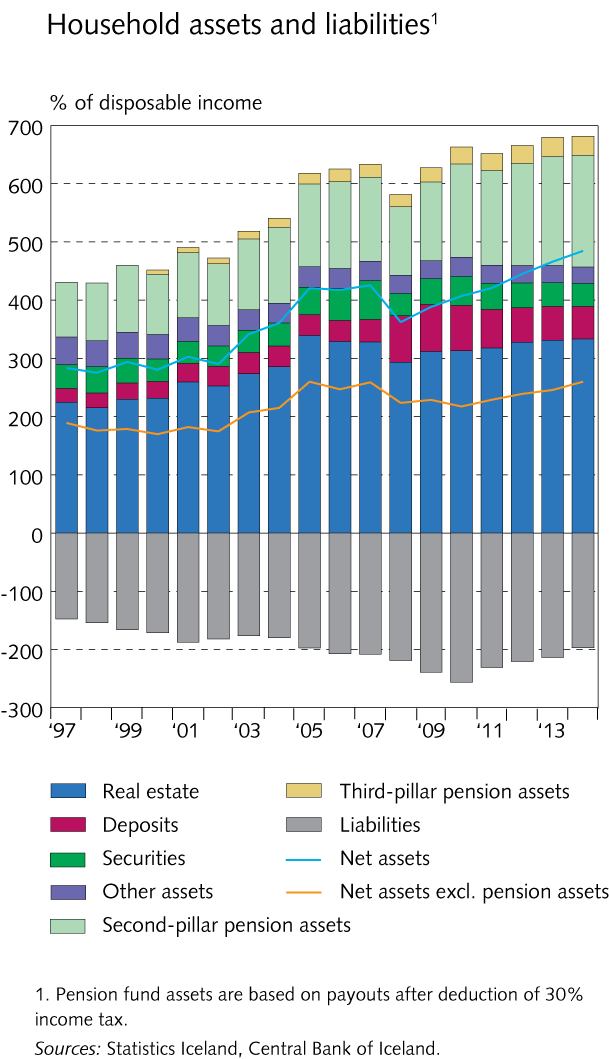 Economy of Iceland
8 Capital account liberalisation
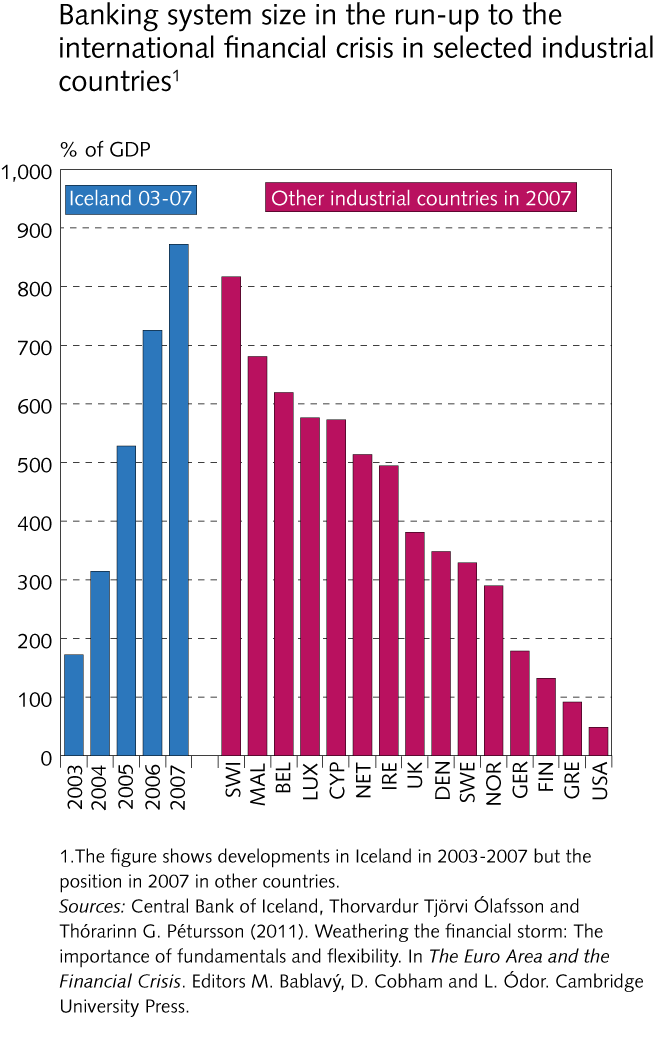 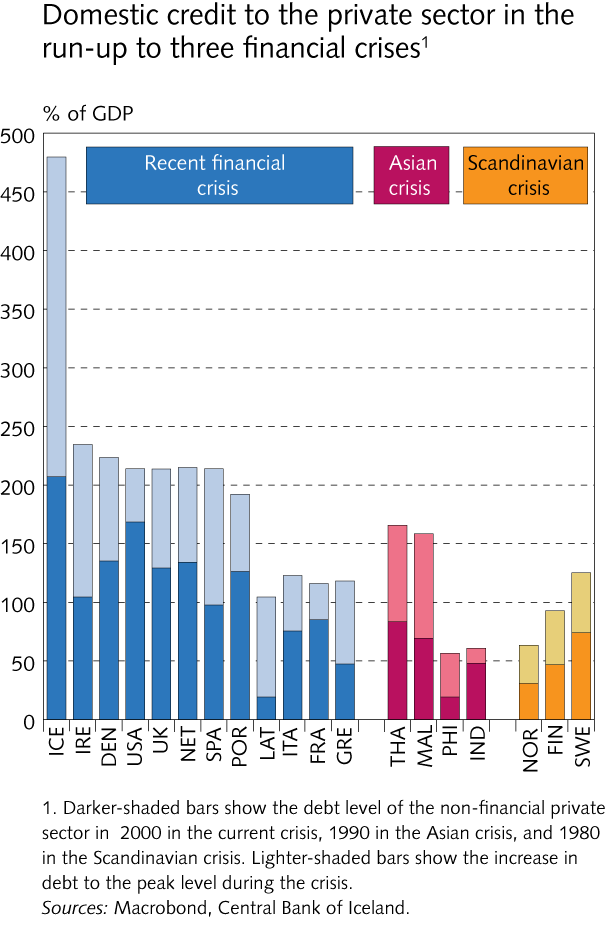 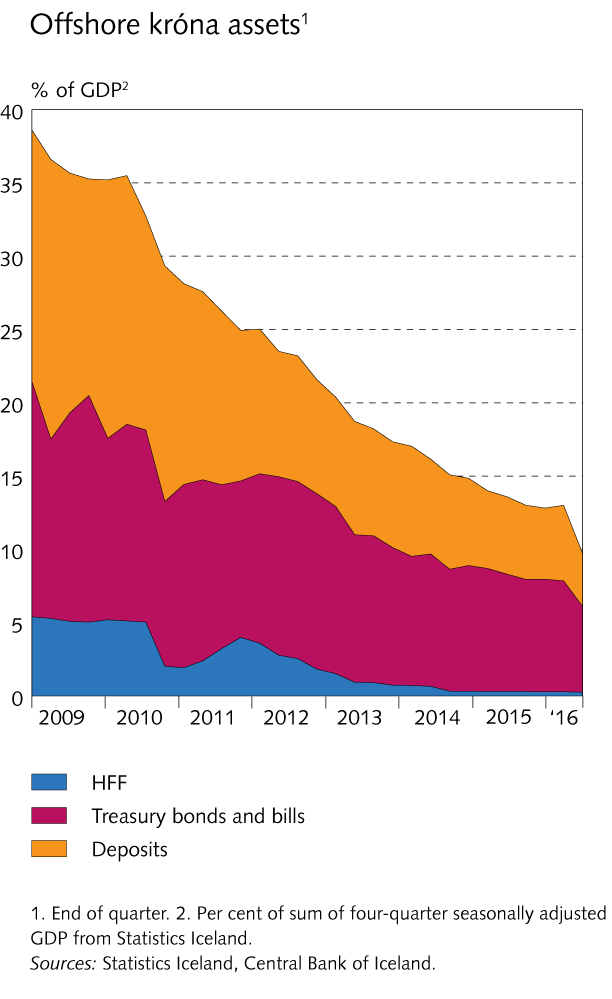 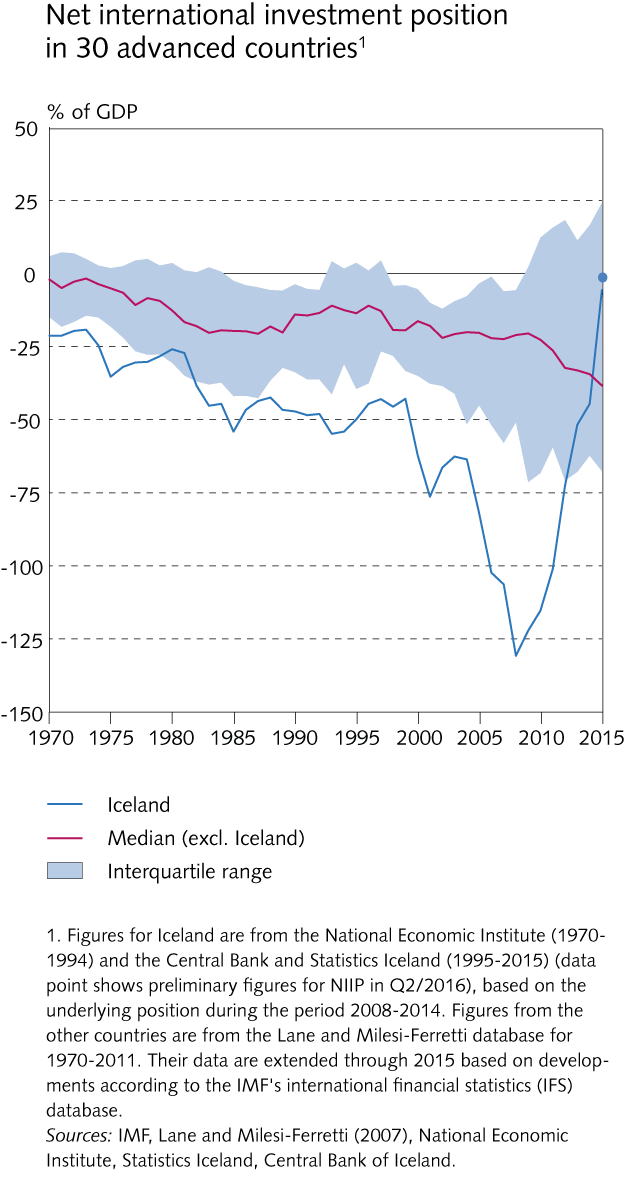 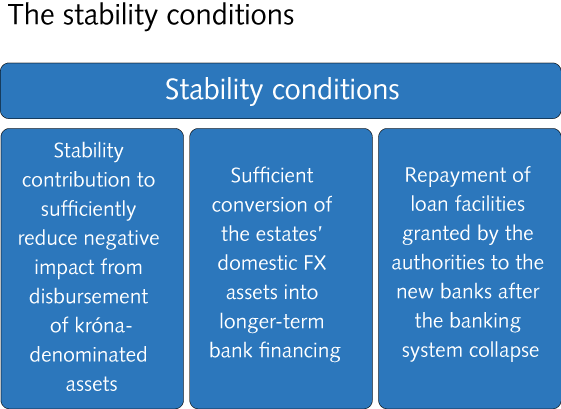